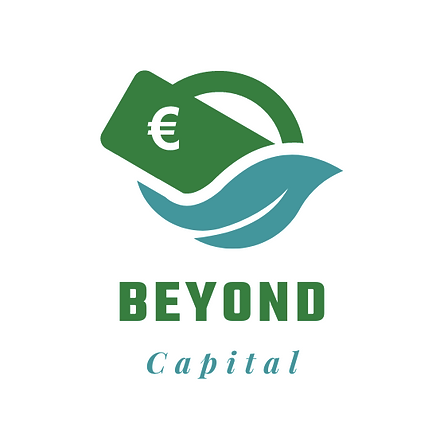 Module 3 - Financement de l'entreprise sociale
Sources internes et externes, financement conventionnel et non conventionnel, dépannage
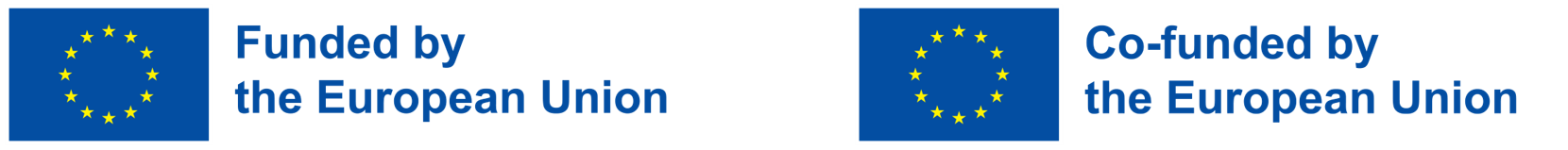 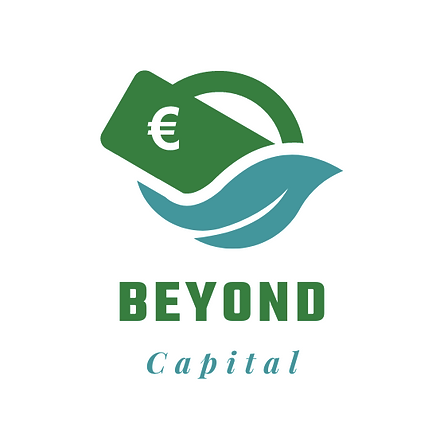 Plan du module
Aperçu des cycles de trésorerie
Aperçu des besoins financiers
Outils de base pour l'évaluation des besoins financiers 
Sources de financement
La stratégie de financement et son impact sur votre entreprise
Unités de travail
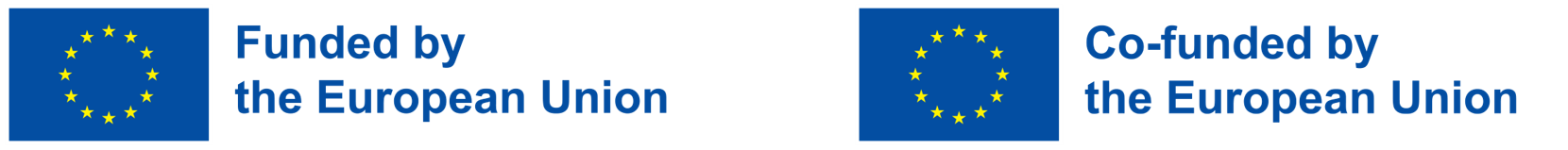 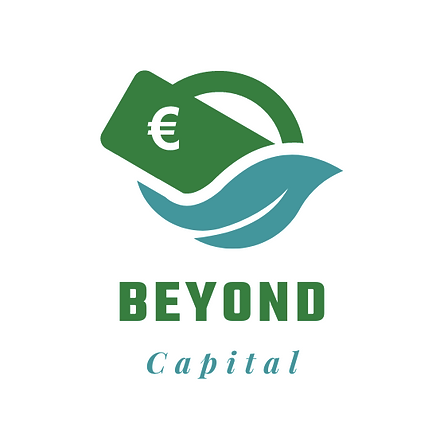 Méthodologie et résultats d'apprentissage - CEC
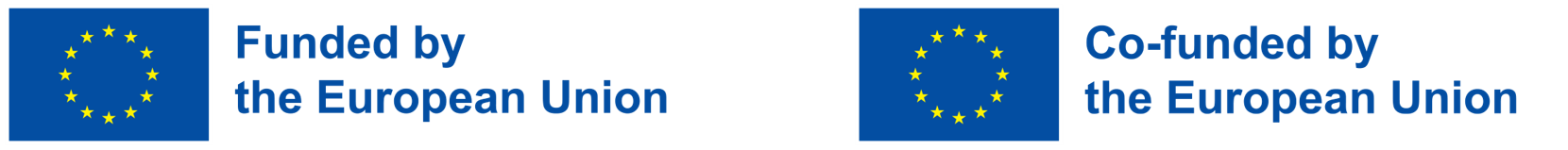 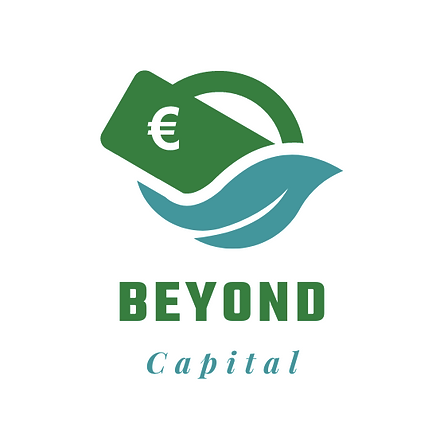 Methodology - EQF
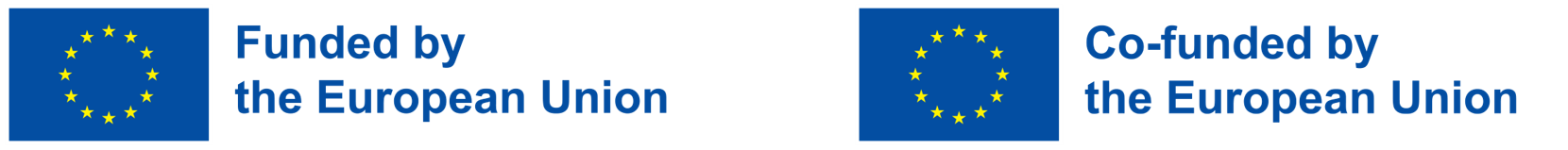 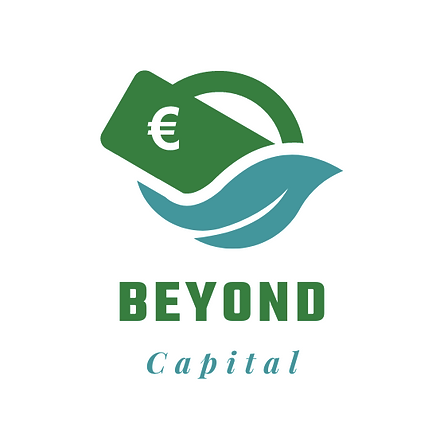 Index détaillé
Aperçu des cycles de Cash Flow
Exploitation 
Investissement

Aperçu des besoins de financement
Besoins de financement à court terme 
Besoins à long terme

Outils de base pour soutenir l'évaluation des besoins financiers
Comment les trois états financiers interagissent et s'intègrent ensemble
L'importance des prévisions et des projections de flux de trésorerie afin d'évaluer les opérations, les investissements et les ressources nécessaires, les délais.
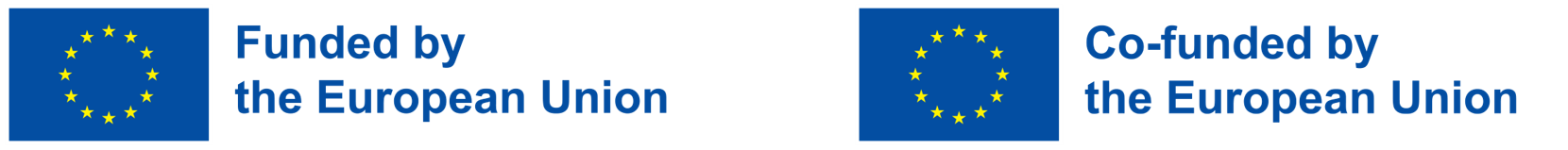 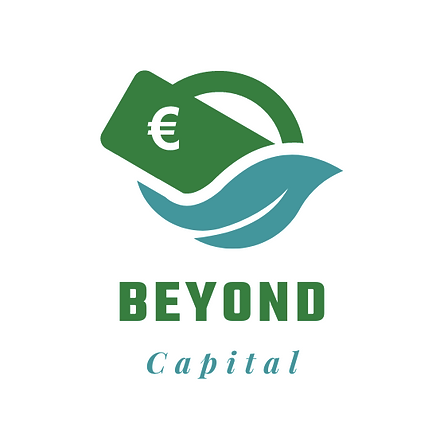 Index détaillé
Sources de financement
Sources internes
Sources externes

La stratégie de financement et son impact sur votre entreprise
Mauvaise planification financière et estimations, court-termisme (quantité)
L'importance de trouver l'adéquation parfaite (ressources, partenaires financiers).
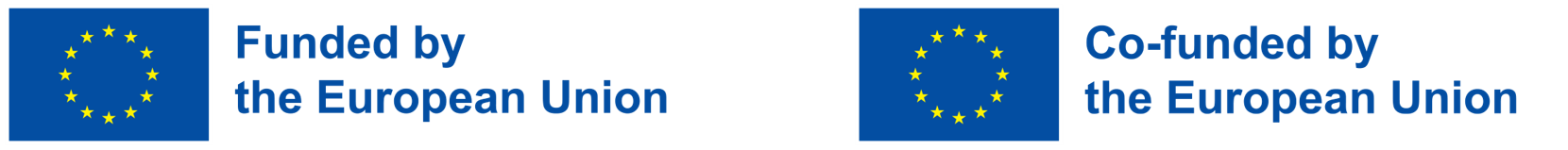 Aperçu des cycles de flux de trésorerie
‹#›
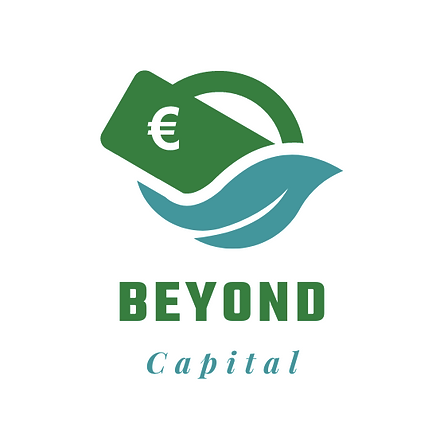 Les cycles de trésorerie comme point de départ du financement de l'entreprise sociale
De quoi ai-je besoin pour financer le bon fonctionnement et la croissance de mon entreprise ? 
De quel montant ai-je besoin ?

Quels sont les instruments financiers les plus appropriés ?
à son modèle d'activité et d'impact
à son stade de développement
aux besoins de l'entreprise ?

...tout commence par une bonne compréhension de la manière dont l'argent entre et sort de l'entreprise, c'est-à-dire des cycles de trésorerie.
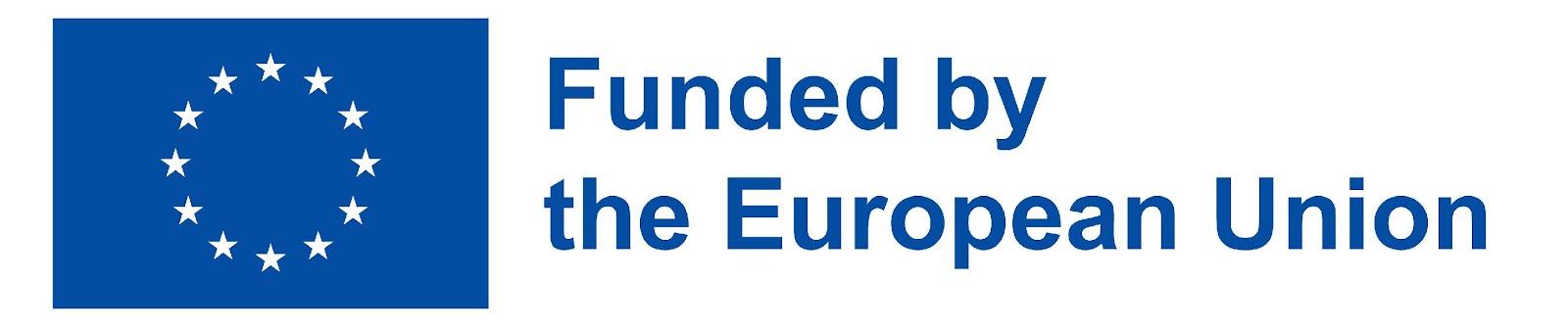 ‹#›
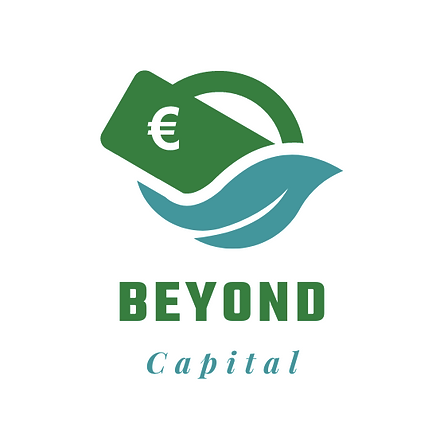 Clients
Membre/
Actionnaire
Employés
Banque
Fournisseurs
Bien-être social 
organisations
État
État local
Financial streams
Comment les parties prenantes de l'entreprise sociale se traduisent (aussi) en flux financiers
Utilisateurs/
bénéficiaires
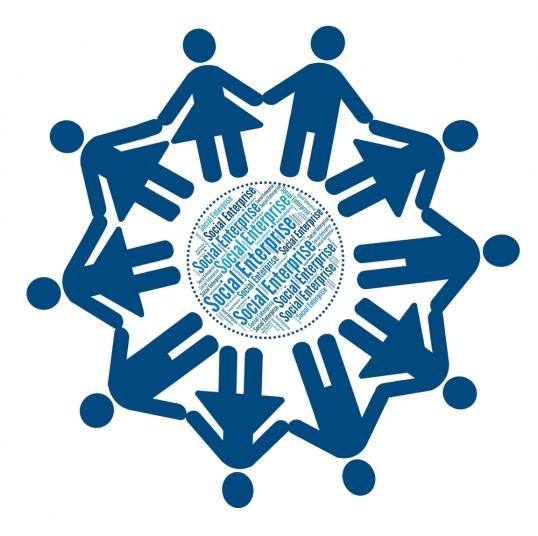 ‹#›
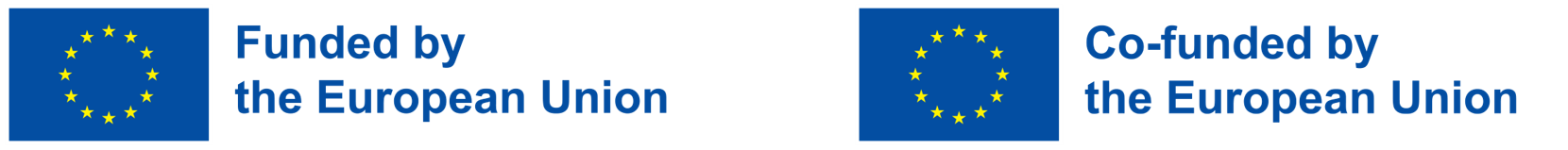 Logo social enterprise : Shutterstock, copyright-free
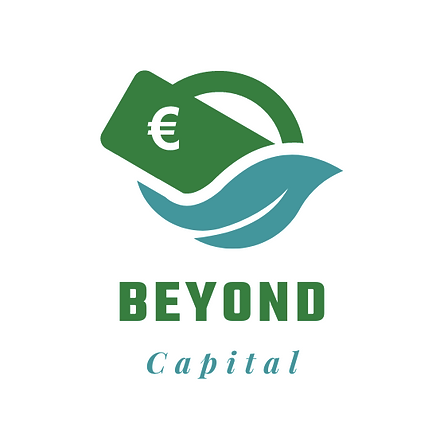 Purchase
Inventory
Inventory finished goods
Sales
production
marketing
procurement
Accounts receivable
Accounts payable
Le cycle du Cash Flow
Discordance entre 
-> l'activité de l'entreprise et 
-> les entrées et sorties de fonds ultérieures
Cash out
Production
Cash in
‹#›
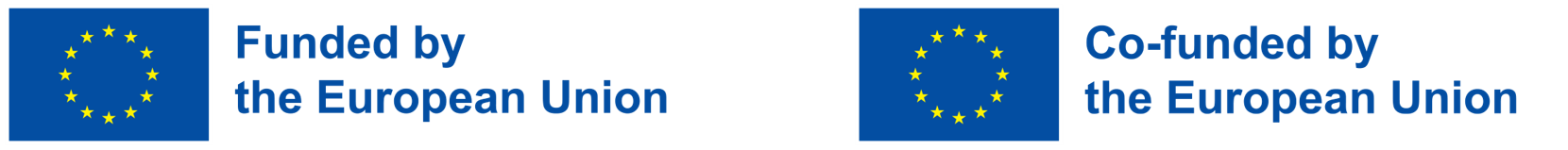 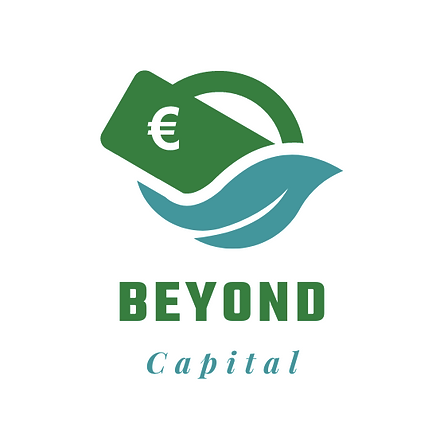 Le cycle du Cash Flow d'investissement
Cash Flow d'investissement contre opérationnelscash flows
attaché au cycle d'exploitation
activités quotidiennes
La pertinence d'un investissement est généralement mesurée sur plusieurs cycles d'exploitation.
‹#›
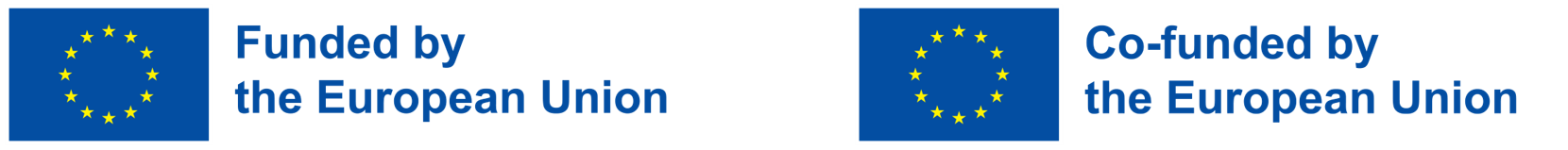 Aperçu des besoins de financement
‹#›
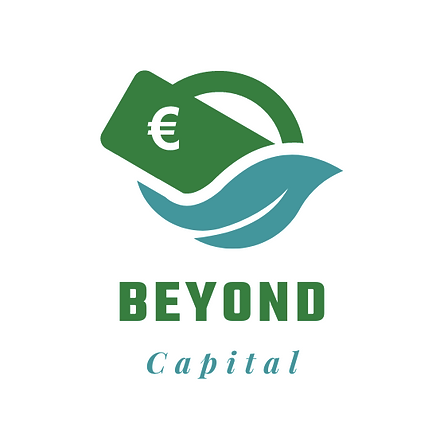 Un petit exercice d'échauffement
Associez chaque besoin à un outil de financement adéquat :
1- Achat d'une voiture

2- Salaire d'un nouvel employé

3- Avance sur une subvention accordée mais non encore réglée

4- Décalage de trésorerie récurrent dû à l'activité quotidienne (BFR d'exploitation)

5- Perte sur l'exercice précédent ou au début de celui-ci
6- Loyer
Prêt à moyen - long terme (>1 an)
Facilité de découvert ou autre prêt à court terme (<1 an)
Actions
Exceptional balancing grant
Subvention de fonctionnement/subvention
Leasing
Chiffre d'affaires
‹#›
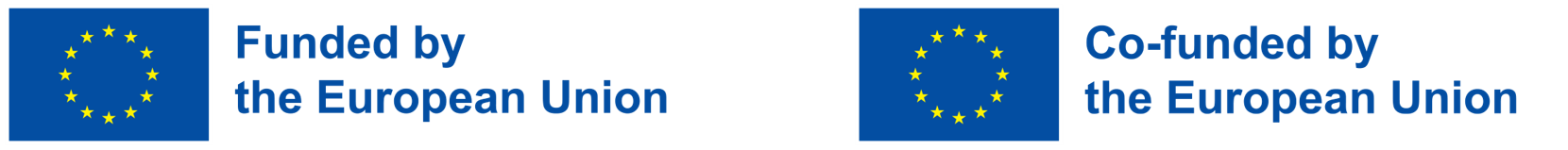 ‹#›
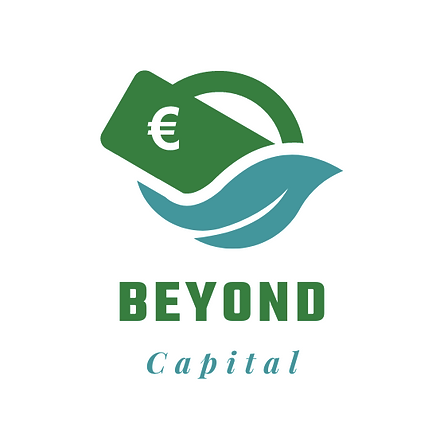 Un petit exercice d'échauffement
Associez chaque besoin à un outil de financement adéquat :
1- Achat d'une voiture

2- Salaire d'un nouvel employé

3- Avance sur une subvention accordée mais non encore réglée

4- Décalage de trésorerie récurrent dû à l'activité quotidienne (BFR d'exploitation)

5- Perte sur l'exercice précédent ou au début de celui-ci
6- Loyer
Prêt à moyen - long terme (>1 an)
Facilité de découvert ou autre prêt à court terme (<1 an)
Actions
Exceptional balancing grant
Subvention de fonctionnement/subvention
Leasing
Chiffre d'affaires
‹#›
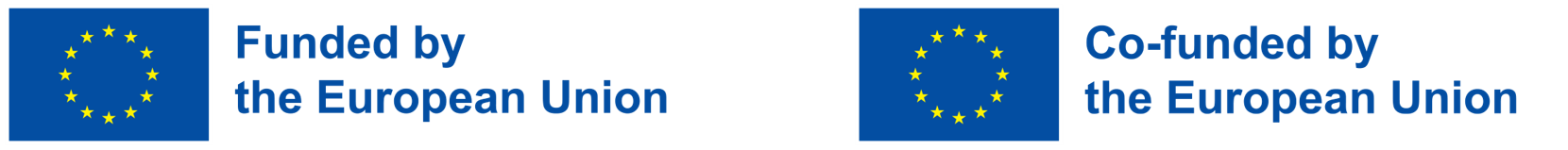 ‹#›
Aperçu des besoins de financement
Besoins de financement à court terme
‹#›
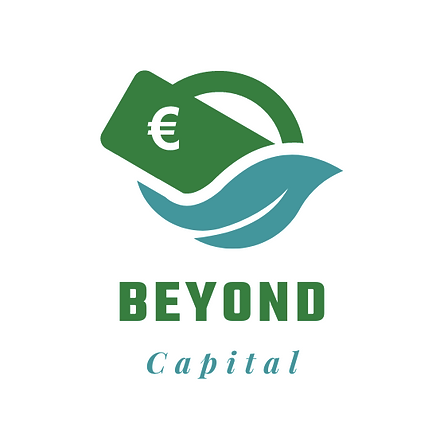 Vous vous souvenez du fonds de roulement ?
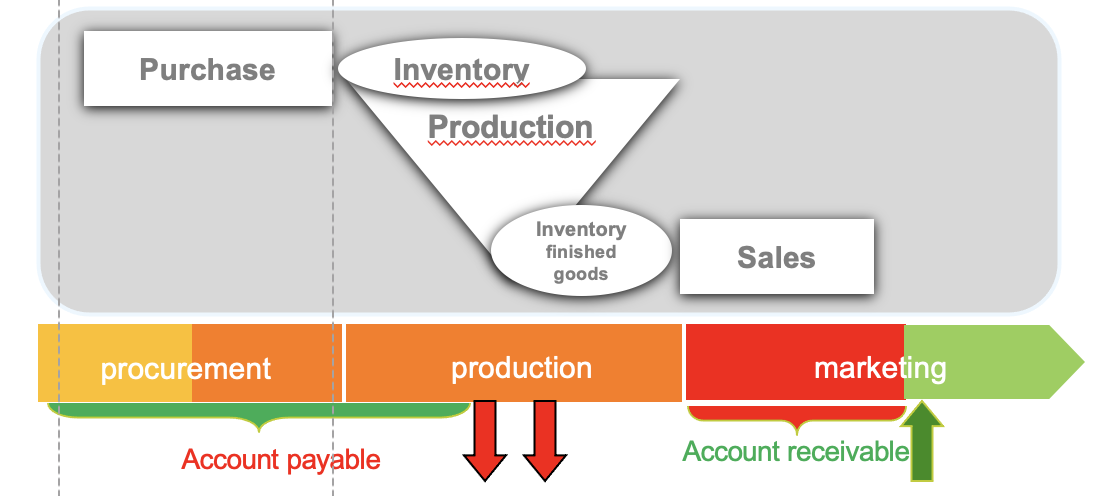 Besoin en fonds de roulement : ressources financières nécessaires pour couvrir votre cycle d'exploitation
Divergences entre les opérations et les flux de trésorerie réels
BFR = Comptes clients + Inventaire - Comptes fournisseurs (éléments exceptionnels et financiers mis de côté)
‹#›
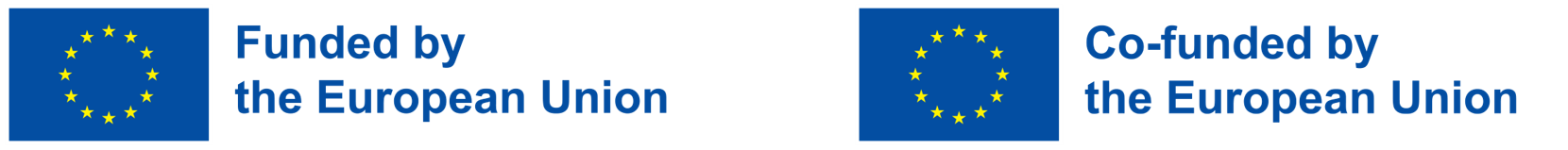 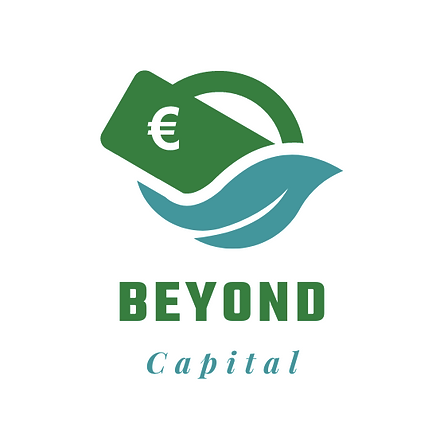 Besoin en fonds de roulement : une estimation
Estimation et tendance du BFR dans le passé
aide à prévoir le futur besoin en fonds de roulement (BFR)
aide à identifier les possibilités d'amélioration de votre gestion de trésorerie
Gestion des débiteurs et créanciers (voir section "sources de financement")
Sur la base de vos états financiers passés + prévisions :
Jours d'encours de vente : 
Clients à recevoir/Ventes brutes x 365
Jours d'approvisionnement en suspens (y compris les salaires et taxes impayés) : 
Fournisseurs à recevoir/ Achats bruts x 365
BFR/Ventes brutes x 365 (plutôt une règle empirique)

Sur la base des prévisions uniquement :
ratio DSO/DPO moyen (référence pour le secteur, contraintes réglementaires, conditions négociées) appliqué aux prévisions du compte de résultat
projections de cash-flow opérationnel (visualisation du BFR tout au long de l'année)
‹#›
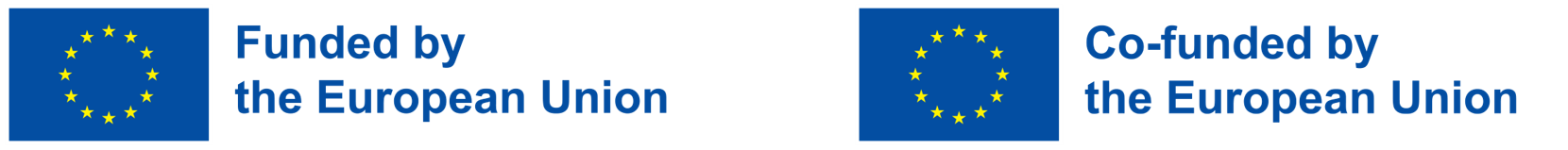 Aperçu des besoins de financement
Besoins de financement à long terme
‹#›
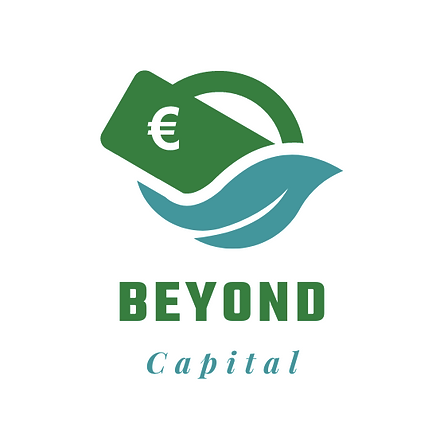 Investissements - accroître les actifs de l'entreprise
Actifs corporels : locaux, machines
Actifs incorporels : R&D, développement de nouvelles opportunités commerciales (financement des pertes d'exploitation -> augmentation du goodwill de l'entreprise).
Actifs financiers : participation dans des filiales, autres investissements financiers.
‹#›
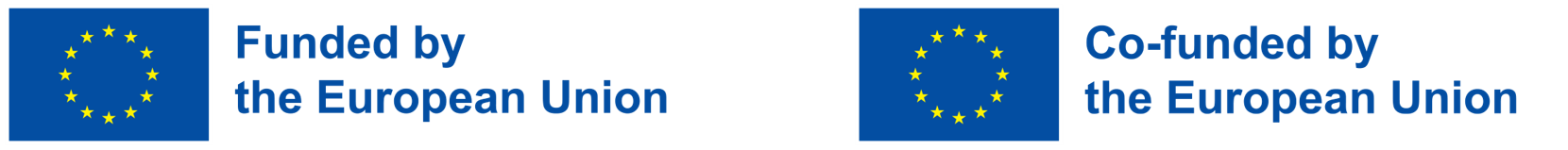 Outils de base pour soutenir l'évaluation des besoins financiers
Les états financiers : comment ils interagissent et s'intègrent ensemble
‹#›
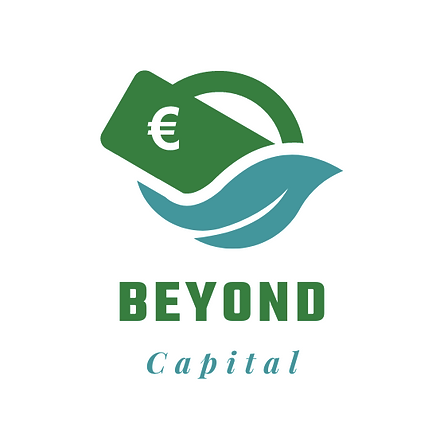 Dépenses générées par les opérations
COGS- Fuel &Energy
 General expenses
 Employee salary costs- Cost of debt financing
Taxes
 D&A
Revenus générés
Revenues
Grants
Reversal of provision or amortization
Financial revenues
Résultat
La richesse générée
(+ or -)
Revenu net
Compte de résultat : flux de trésorerie opérationnels potentiels générés par votre activité
Compte de résultat = richesse créée ou détruite par l'entreprise.
Richesse créée ≠ trésorerie générée
Cash flow potentiellement généré par l'activité = EBITDA (earnings before interest taxes, depreciation and amortization)






L'EBITDA ne reflète pas les divergences générées par les cycles de production/marketing (alias BFR).

EBITDA n - Variation du BFR (n -(n-1)) = Flux de trésorerie d'exploitation n
‹#›
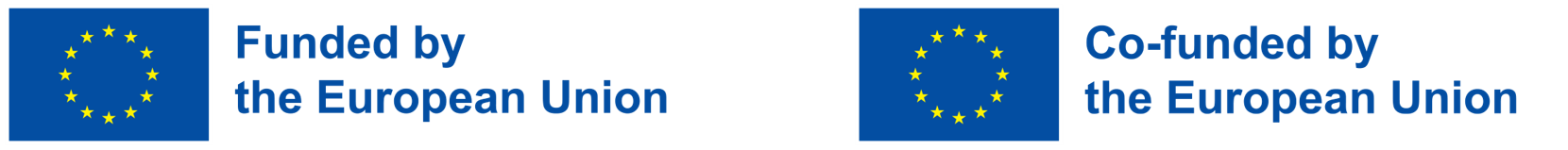 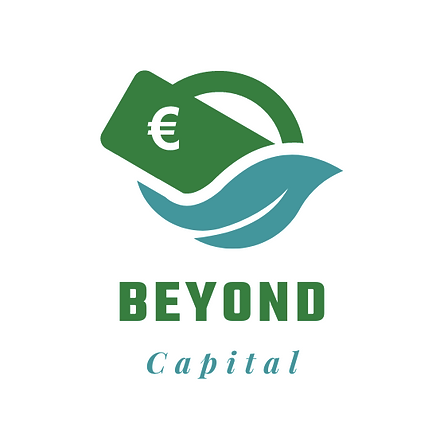 La partie supérieure reflète le cycle d'exploitation de l'entreprise
La partie inférieure reflète la stratégie d'investissement et de financement de l'entreprise.
Assets = Liabilities & equity
Bilan : ce que l'entreprise possède, ce qu'elle doit et ce qu'elle vaut.
Retrace tous les flux qui ne sont pas directement visibles dans le compte de résultat
Permet de voir les divergences dans les flux de trésorerie du cycle d'exploitation.
Actifs courants
(stocks, comptes à recevoir (clients, bailleurs de fonds...) ; liquidités)
Le passif à court terme
(comptes à payer -fournisseurs, employés, aide sociale...- dette à court terme...)
Passif non courant
(dette moyenne/LT)
Actifs non courants
(propriété, technologie, ...)
Fonds propres
(fonds propres, bénéfices non distribués, résultat net)
‹#›
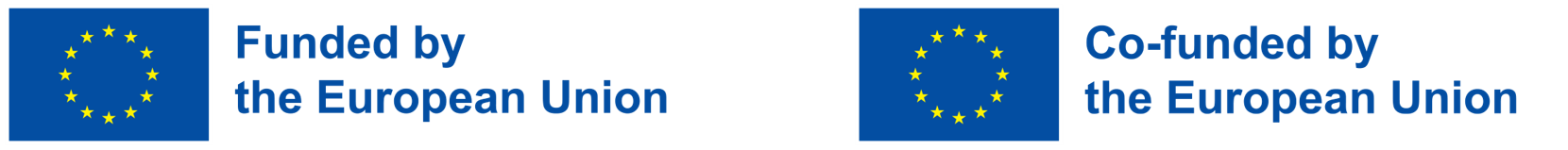 ‹#›
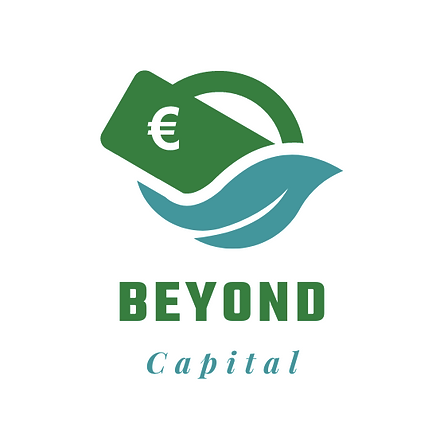 Cash Flow provenant des activités opérationnelles
Du compte de résultat et du bilan au tableau des flux de trésorerie et aux prévisions.
Cash flow des activités d'investissement
Revenu
Dépenses
Cash flow fdes activités de financement
Bénéfice (ou perte)
Mouvement net de la trésorerie
Actifs
Passif
Actions
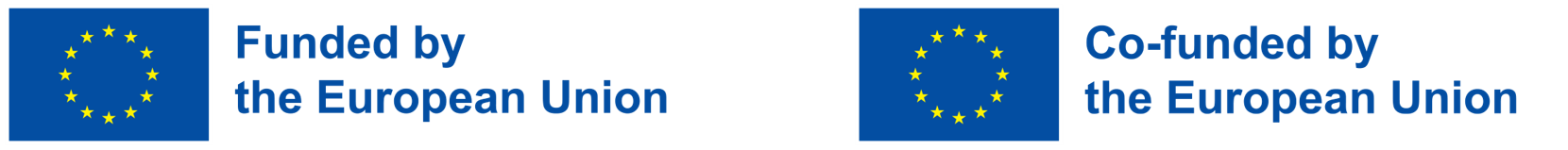 Outils de base pour soutenir l'évaluation des besoins financiers
L'importance des prévisions et des projections de trésorerie afin d'évaluer les opérations, les investissements et les ressources nécessaires, les délais.
‹#›
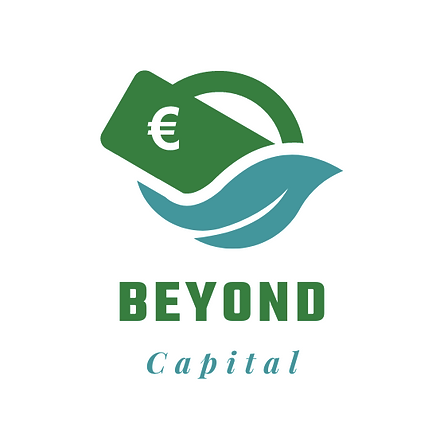 Cash flow from operating activities
Cash flow from investing activities
Conversion d'un investissement dans les états financiers
Cash flow from financing activities
Net movement in cash
L'entreprise de construction acquiert de nouveaux véhicules
Revenu
Dépenses
Bénéfice (ou perte)
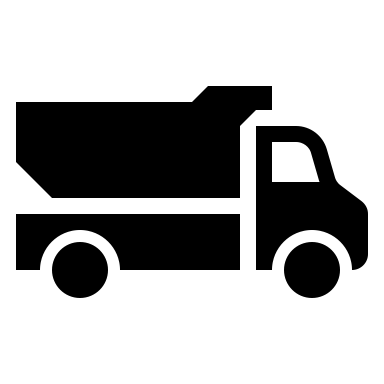 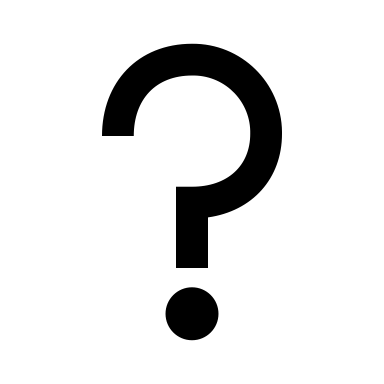 Passif
Actifs
15.000 €
5 ans - amortissement linéaire
Acquisition au début de l'année 1
0 valeur de récupération
Actions
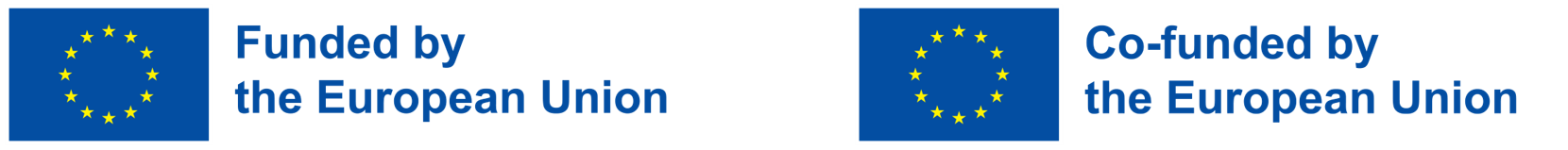 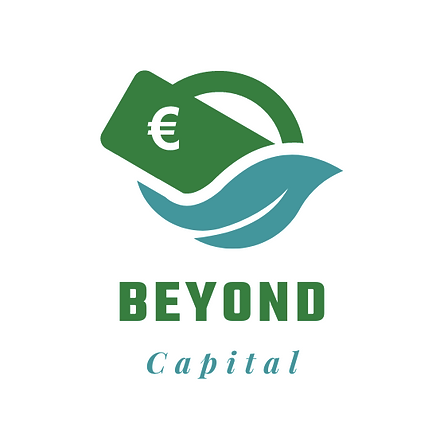 Cash flow from operating activities
Cash flow from investing activities
Conversion d'un investissement dans les états financiers
Cash flow from financing activities
Net movement in cash
L'entreprise de construction acquiert de nouveaux véhicules
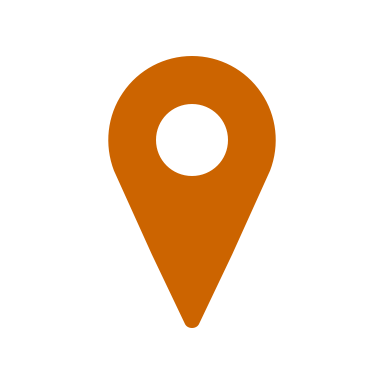 3
Dépenses
Revenu
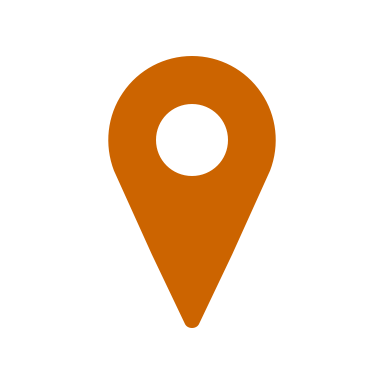 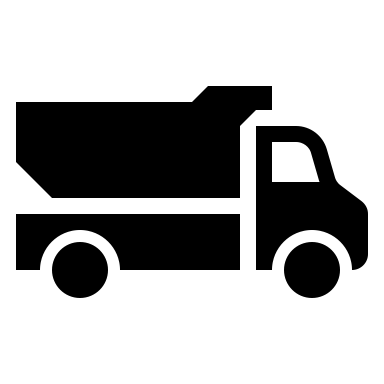 -15
Bénéfice (ou perte)
Actifs
Passif
‹#›
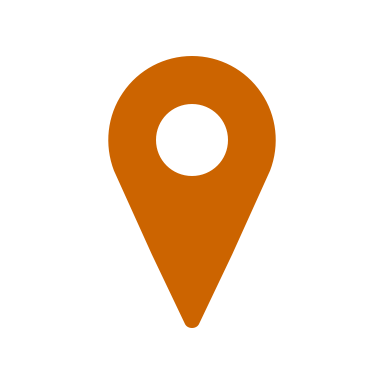 Actions
12
15.000 €
5 ans - amortissement linéaire
Acquisition au début de l'année 1
0 valeur de récupération
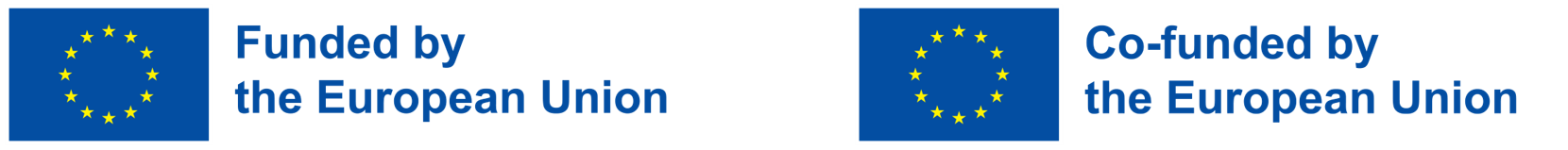 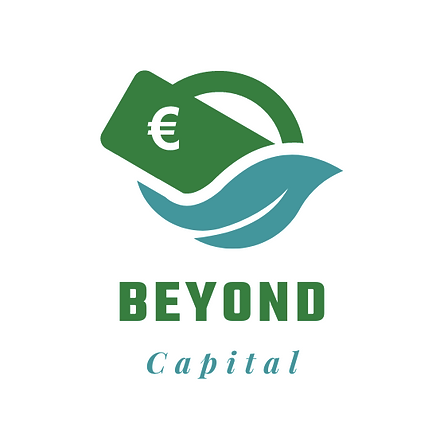 Flux de trésorerie provenant des activités opérationnelles
Revenu net
Amortissements et autres éléments non monétaires (à réintégrer)
Variation du besoin en fonds de roulement
Que contient un tableau de Cash Flow
Flux de trésorerie provenant des activités d'investissement
Achat d'installations, d'équipements, etc.
Vente d'actifs non récurrents
Flux de trésorerie provenant des activités de financement
Subventions d'investissement
Émission de - rachat d'actions
Nouvelle dette - Remboursement de la dette
Mouvement net de la trésorerie
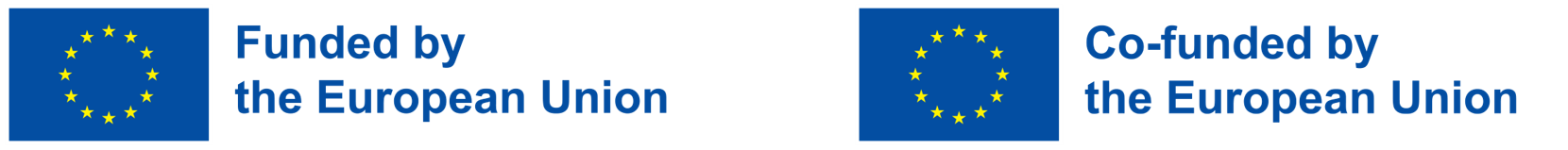 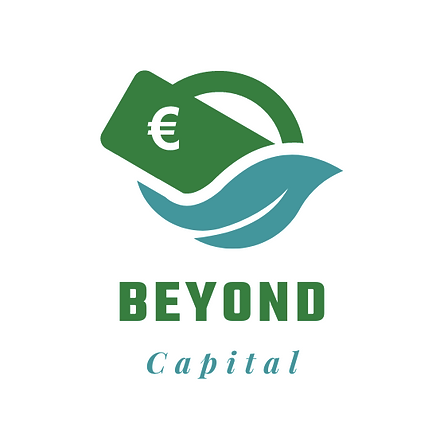 Flux de trésorerie provenant des activités opérationnelles
Revenu net
Amortissements et autres éléments non monétaires (à réintégrer)
Variation du besoin en fonds de roulement
Plan de financement : prévisions de Cash Flow
Cash flow provenant de l'activité d'investissement
Achat d'installations, d'équipements, etc.
Vente d'actifs non récurrents
année2
année3
année1
Cash Flof des activités de financemen
Subventions d'investissement
Émission d'actions
Nouvelle dette 
Remboursement de la dette
Mouvement net de la trésorerie
Cash position year n-1
Total
‹#›
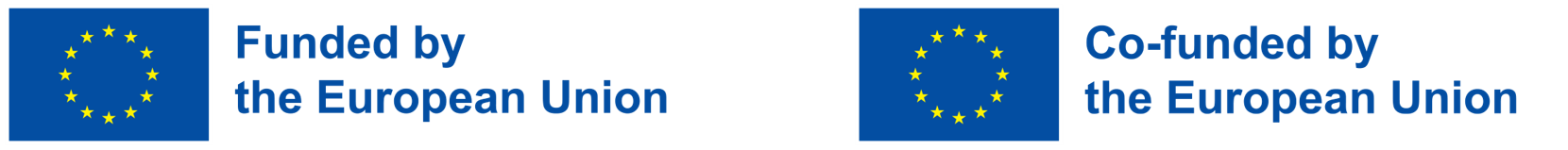 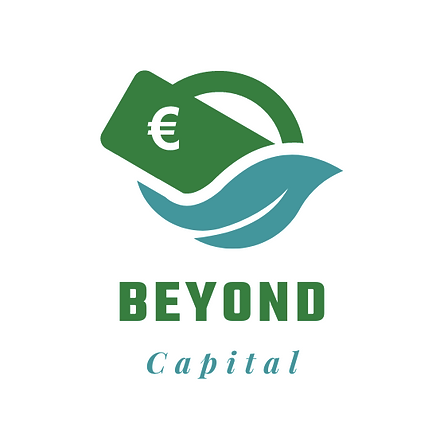 Ce que l'on doit voir dans la prévision de trésorerie (ou le plan de financement)
Type de financement :
Lever de nouvelles dettes ;
Augmentation des fonds propres : subventions d'investissement, émission de nouvelles actions...)
Autofinancement (puiser dans ses propres ressources pour financer le développement - au lieu de l'utiliser comme levier) ;
Quelques indicateurs relatifs à la capacité d'endettement : 
Dette MLT/Fonds propres
Dette MLT/EBITDA 
Remboursement annuel de MLT/EBITDA
Politique d'investissement
‹#›
‹#›
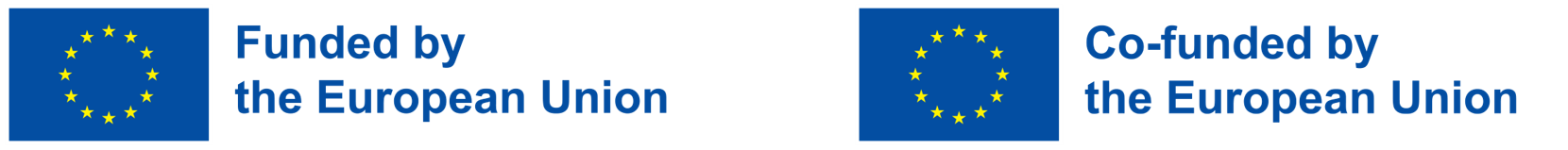 Sources de financement
‹#›
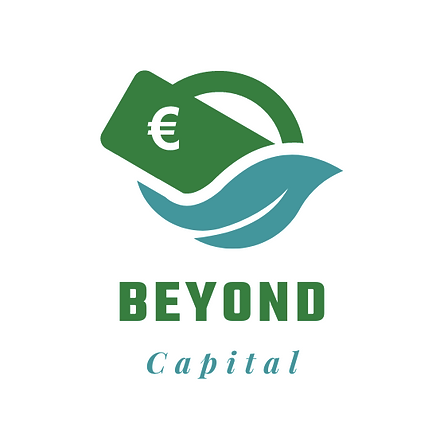 Sources de financement - clause de non-responsabilité
Les sources de financement identifiées dans cette section sont généralement disponibles sous une forme ou une autre dans la plupart des juridictions de l'UE.  Toutefois, il convient de noter que l'approche peut varier d'une juridiction à l'autre, notamment en ce qui concerne les sources de financement plus spécialisées.
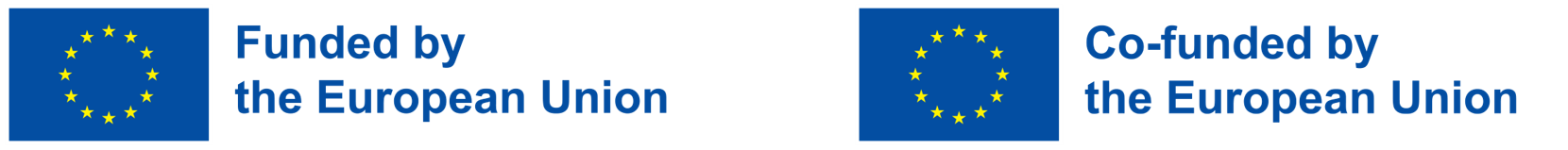 Structure de financement
Financement des entreprises sociales
Financement de
Financement interne
Financement externe
Source de financement
Actionnaires - existants ou nouveaux
Dette, du marché des capitaux, des banques
subventions, crowdfunding, attentes
Bénéfices non distribués / actionnaires
Débiteur, créancier et gestion des stocks
Nouveaux capitaux propres, anges, capital-risqueurs
Instrument de financement
Structures des dividendes
Cashflows
Dette, découvert, capital mezzanine, structures hybrides
Fonds propres, dette, capital mezzanine
Financement interne - Amélioration des flux de trésorerie
Paiements externes
Paiement de dividendes
Income streams
Flux de revenus
Debtors
Creditors
Opérations internes
Gestion des stocks
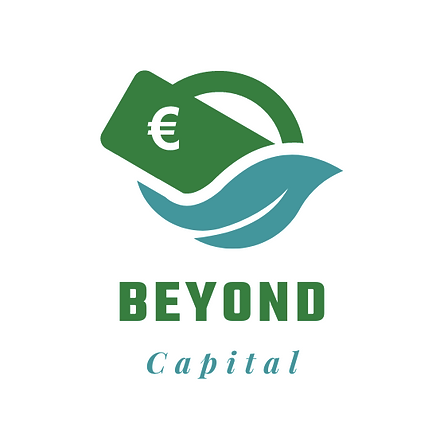 Sources internes de financement
Cette source de financement est l'une des plus faciles à mettre en œuvre et a un effet positif sur les flux de trésorerie à court terme en ce qui concerne les bénéfices non distribués qui sont détenus en espèces.
Bénéfices non distribués

L'actionnaire peut choisir de ne pas distribuer les bénéfices par le versement d'un dividende ou opter pour la distribution d'actions gratuites au lieu d'espèces.
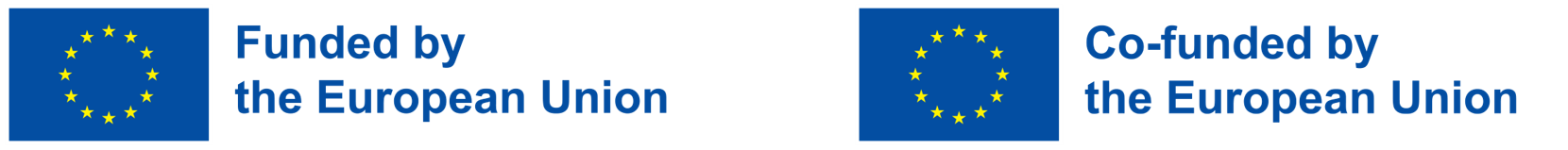 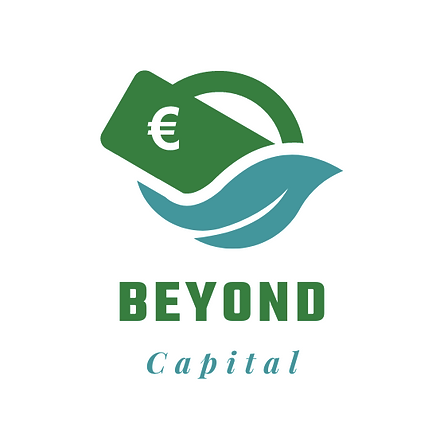 Sources internes de financement
Le prix de l'action est l'estimation par le marché des bénéfices futurs.  L'utilisation des bénéfices non distribués doit se traduire par une rentabilité plus élevée et un prix de l'action plus élevé.
Bénéfices non distribués

Les actionnaires peuvent ne pas être satisfaits de la perte de revenus de dividendes, et le prix des actions peut être affecté négativement.
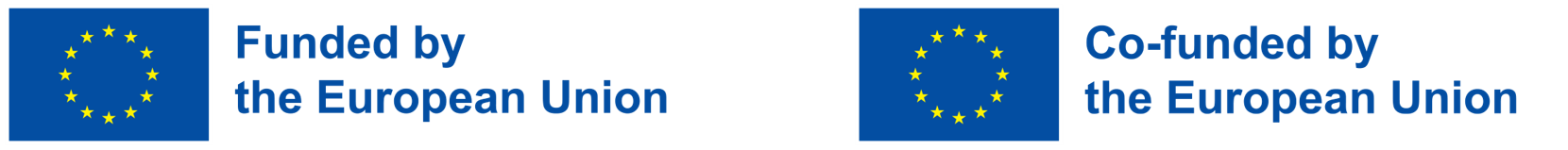 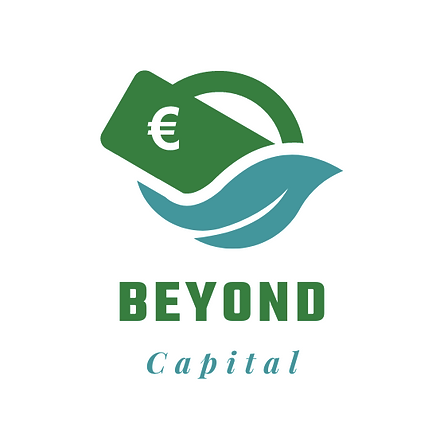 Sources internes de financement
Gestion des débiteurs
Mise en œuvre d'un contrôle strict du crédit et gestion des paiements des débiteurs individuels 
Réduction du crédit accordé aux débiteurs pour améliorer les flux de trésorerie
Vente au comptant uniquement 
Facturation d'intérêts sur les soldes dus en retard
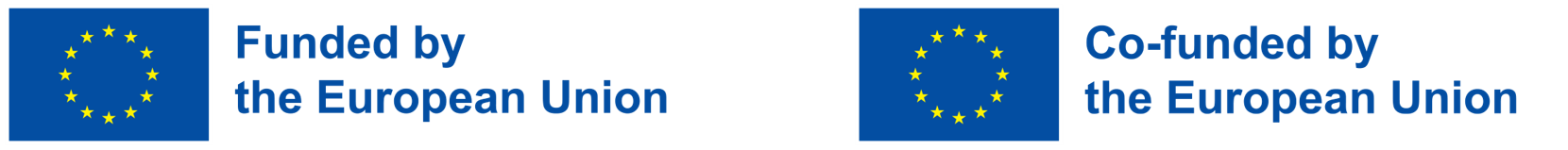 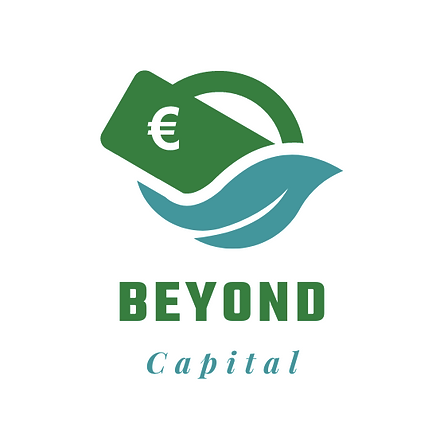 Sources internes de financement
Gestion des débiteurs
La mise en place d'un contrôle strict du crédit peut entraîner le mécontentement des clients.
la concurrence peut ne pas autoriser des conditions de crédit faibles ou nulles 
Les ventes entre particuliers peuvent se faire en espèces, mais il est peu probable que les ventes entre entreprises se fassent en espèces.
Le personnel de vente peut être affecté négativement par les nouvelles conditions de crédit.
La facturation d'intérêts sur les soldes en souffrance peut poser des problèmes juridiques et pratiques.
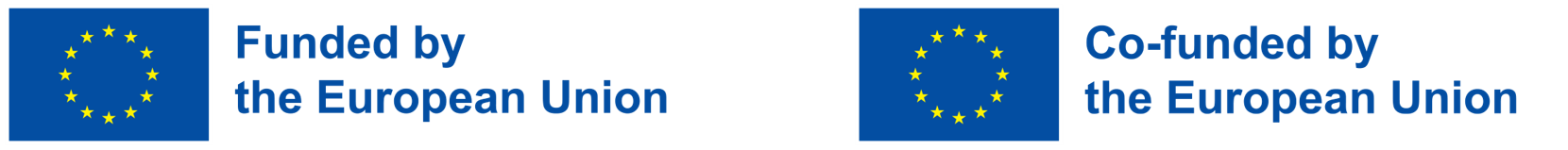 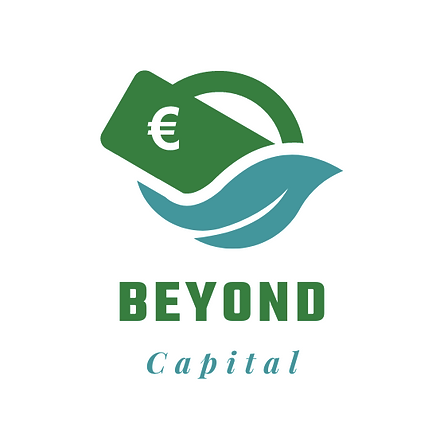 Sources internes de financement
Gestion des créanciers
Accepter des conditions de crédit plus longues avec les fournisseurs
Les retards de paiement des créanciers auront un effet positif sur la trésorerie.
Un engagement sur le volume d'achat / la fréquence des paiements pourrait améliorer les conditions de crédit.
L'amélioration des relations avec les fournisseurs peut se traduire par de meilleures conditions de crédit. 
Une référence bancaire positive peut améliorer les conditions de crédit
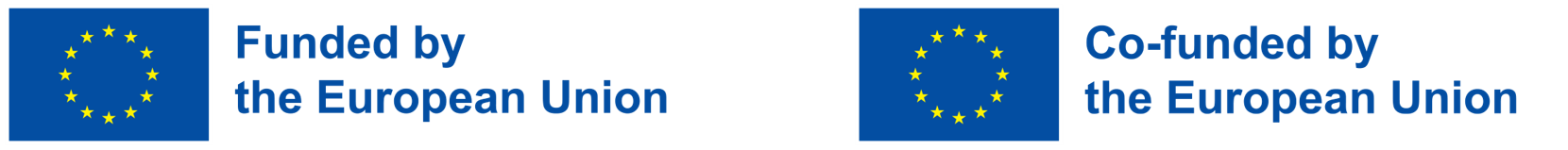 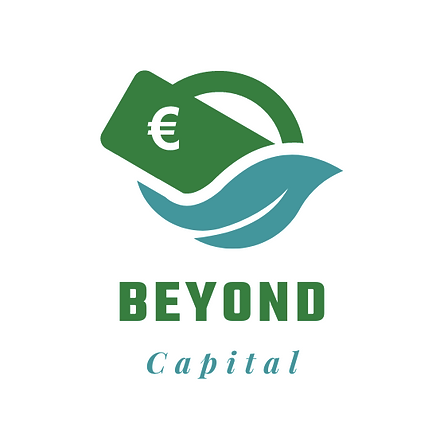 Sources internes de financement
Gestion des créanciers
Les retards non autorisés peuvent entraîner une baisse de la confiance des créanciers.
Des conditions de crédit plus longues peuvent entraîner une baisse des limites de crédit et du volume d'achat.
La concurrence peut s'intensifier si les fournisseurs cherchent d'autres relations.
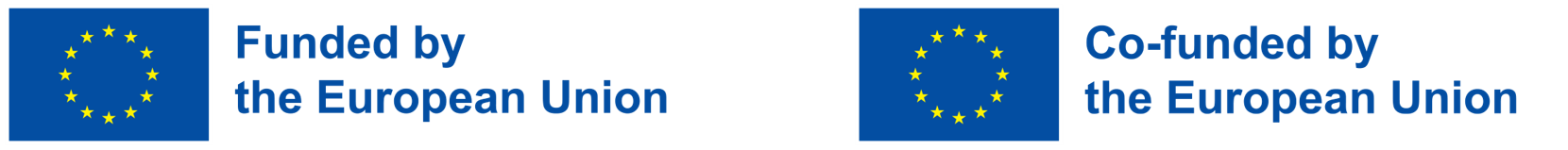 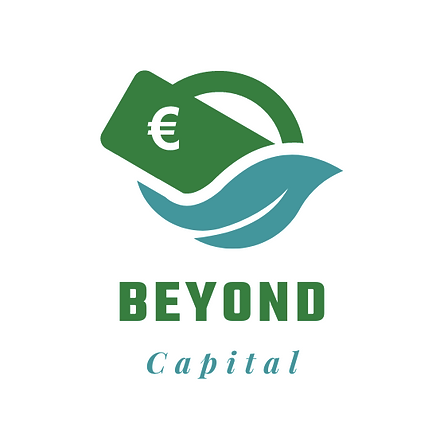 Sources internes de financement
Gestion des stocks
Des niveaux de stock plus faibles grâce à des stratégies de " juste à temps " permettront d'améliorer les flux de trésorerie liés aux achats.
La diminution des niveaux de stock réduit le risque de stocks vieillis, obsolètes ou périmés.
La diminution des niveaux de stock réduit les coûts de gestion de l'entrepôt / les coûts de location / l'inventaire, la sécurité, le vol.
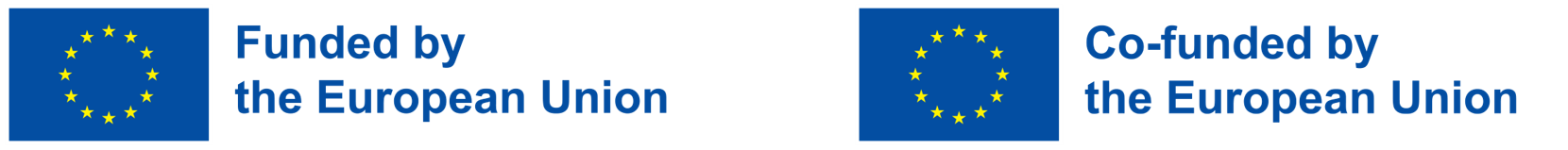 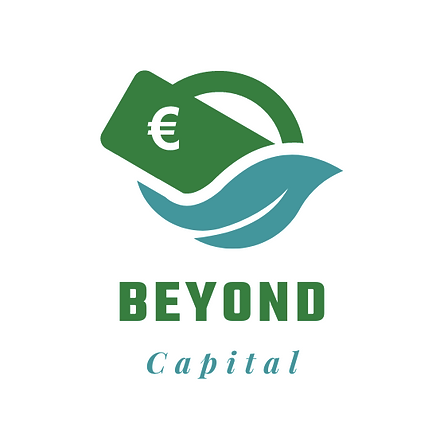 Sources internes de financement
Gestion des stocks
La baisse des niveaux de stock peut réduire les ventes en raison des ruptures de stock.
La satisfaction et la fidélité des clients (en particulier des entreprises) peuvent être affectées négativement.
Les efforts visant à réduire les niveaux de stock pourraient entraîner des remises.
Des niveaux de stock plus bas peuvent réduire le volume d'achat individuel et augmenter la fréquence, ce qui augmente les coûts de fret/transport/administration.
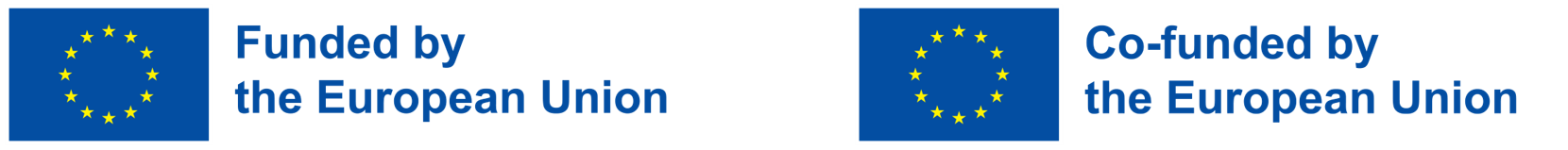 Financement externe - Sources de revenus
Fonds propres, capital-risqueurs, investisseurs providentiels
Fonds publics
Obligations d'entreprises,
Les flux de revenus
Income streams
Financement bancaire : prêts ou découverts
Affacturage, crédit-bail
Fonds privés
Subventions, aides à l'industrie, crowdfunding
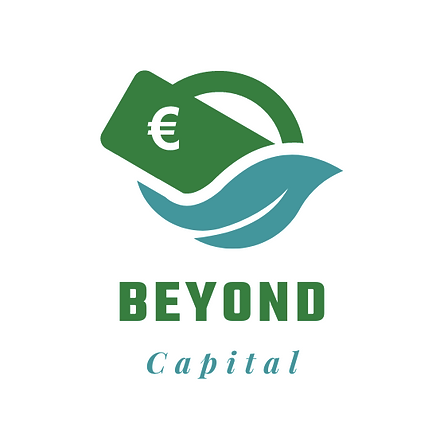 Sources externes de financement
Actionnaires existants
Les actionnaires existants peuvent être incités à augmenter leur investissement dans le capital de l'entreprise.
Les actionnaires peuvent être incités à accorder un prêt d'actionnaire à l'entreprise.
Les actionnaires peuvent être incités à fournir des biens personnels à titre de garantie, ou à émettre des garanties en faveur de prêteurs externes à titre de garantie.
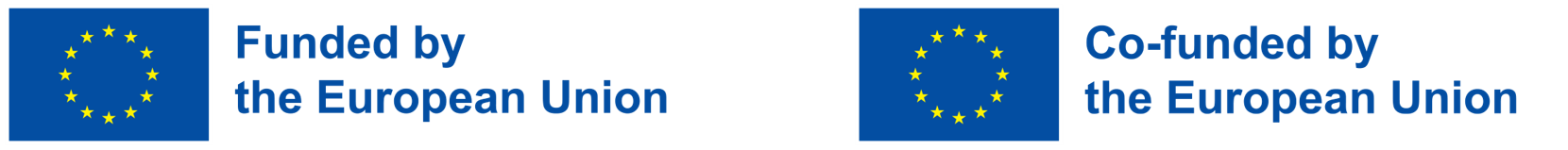 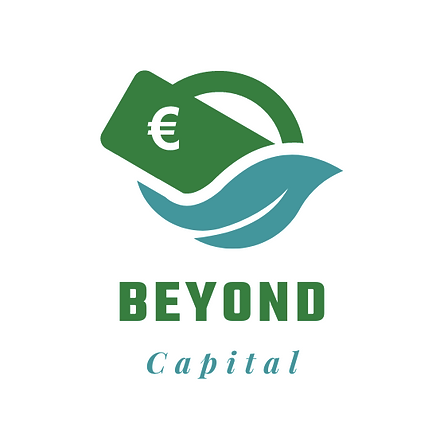 Sources externes de financement
Actionnaires existants
Les actionnaires existants peuvent ne pas être disposés à investir davantage.
Le manque d'investissement des actionnaires peut être perçu comme un manque de confiance par les prêteurs externes.
Les prêts des actionnaires ne sont généralement pas considérés favorablement par les banques. 
Un ratio dette/fonds propres élevé peut donner l'impression que les propriétaires partagent peu les risques
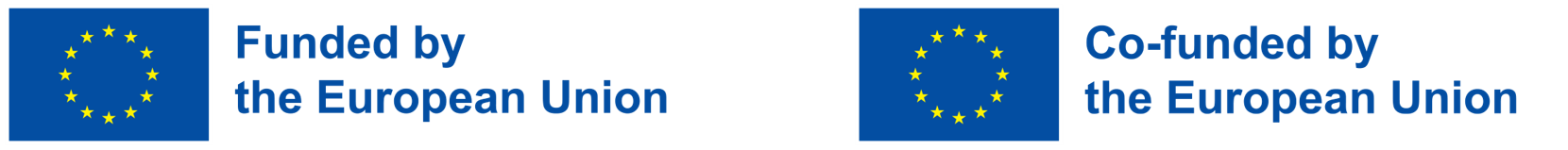 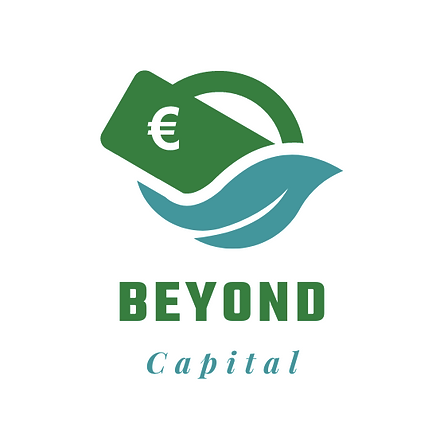 Sources externes de financement
Venture capitalists / angel investors
Third-party investors can be enticed to invest in the company in exchange for the sale of existing or new equity.
An equity investment would be useful because it does not carry interest obligations.
Depending on the jurisdiction, there are venture capital firms that specialize in supporting social enterprises and have specific funds to do so.
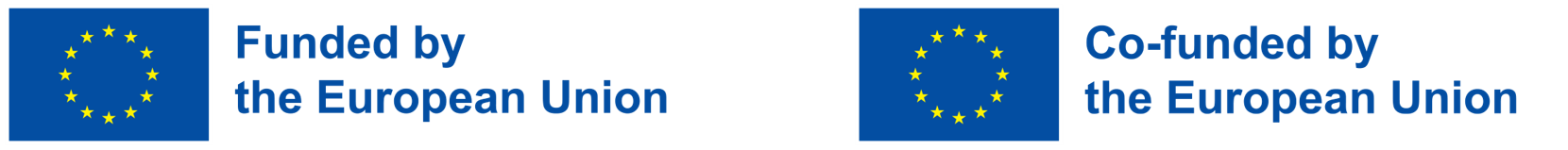 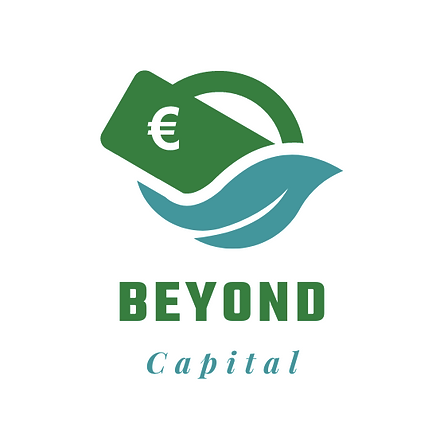 Sources externes de financement
Venture capitalists / angel investors
Les investisseurs providentiels tiers insisteront probablement pour avoir une participation majoritaire dans l'entreprise.
Les investisseurs en capital-risque ne sont pas loyaux à long terme et peuvent se retirer à moyen terme en liquidant leur capital.
Le rôle de l'investisseur en capital-risque varie d'une juridiction à l'autre. Il convient donc d'être prudent lorsque l'on cherche à attirer ce type d'investissement, même si l'objectif du fonds est censé être "l'impact".
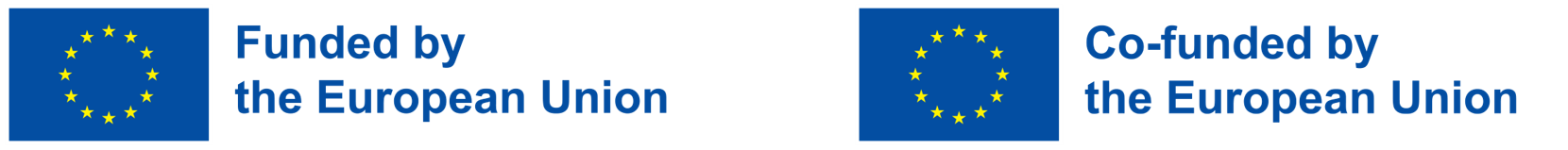 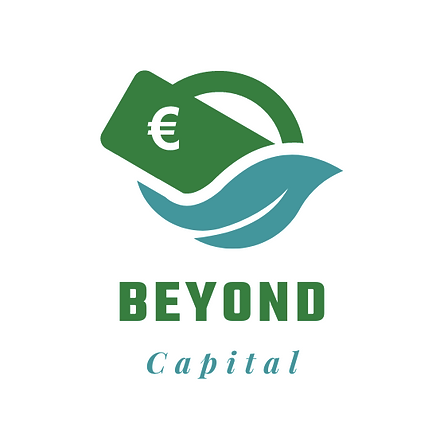 Exemples de sociétés de capital-risque qui soutiennent les entreprises sociales
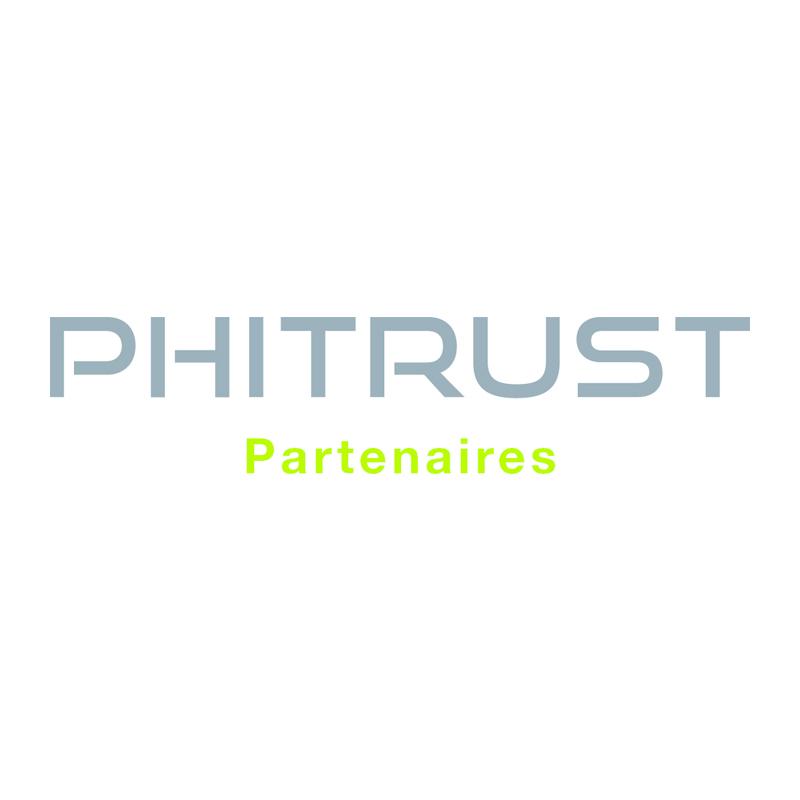 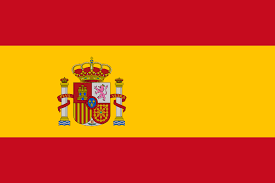 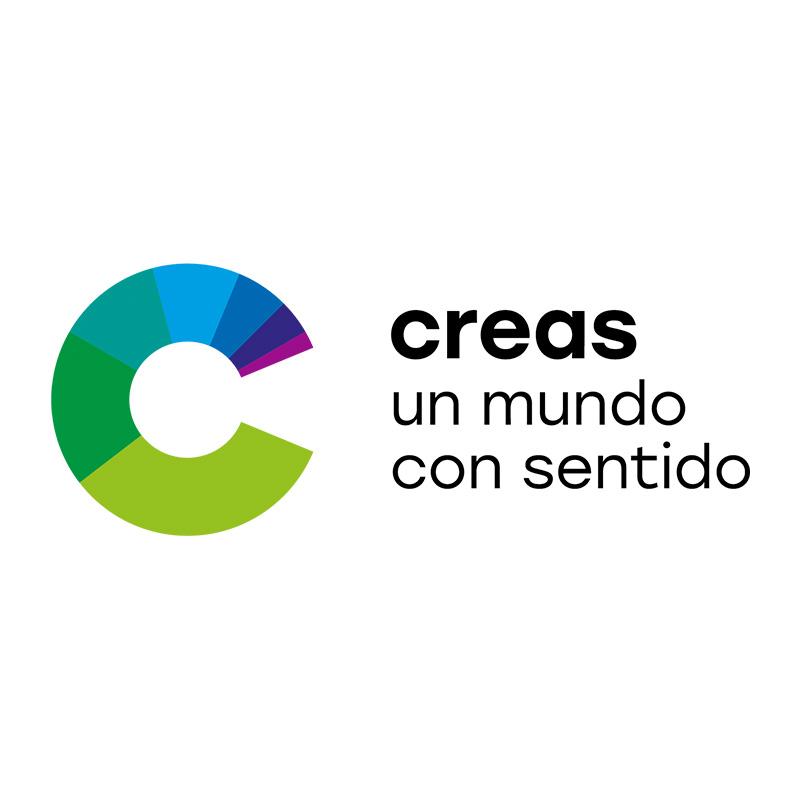 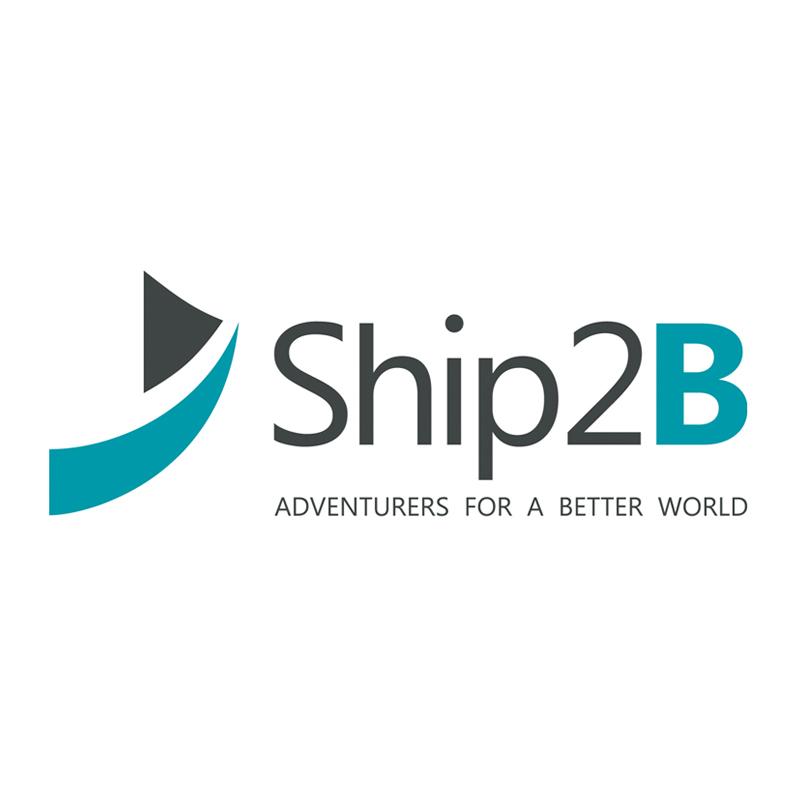 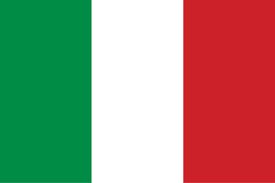 https://www.phitrust.com/
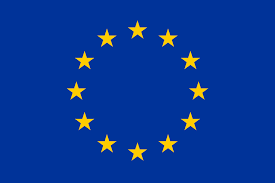 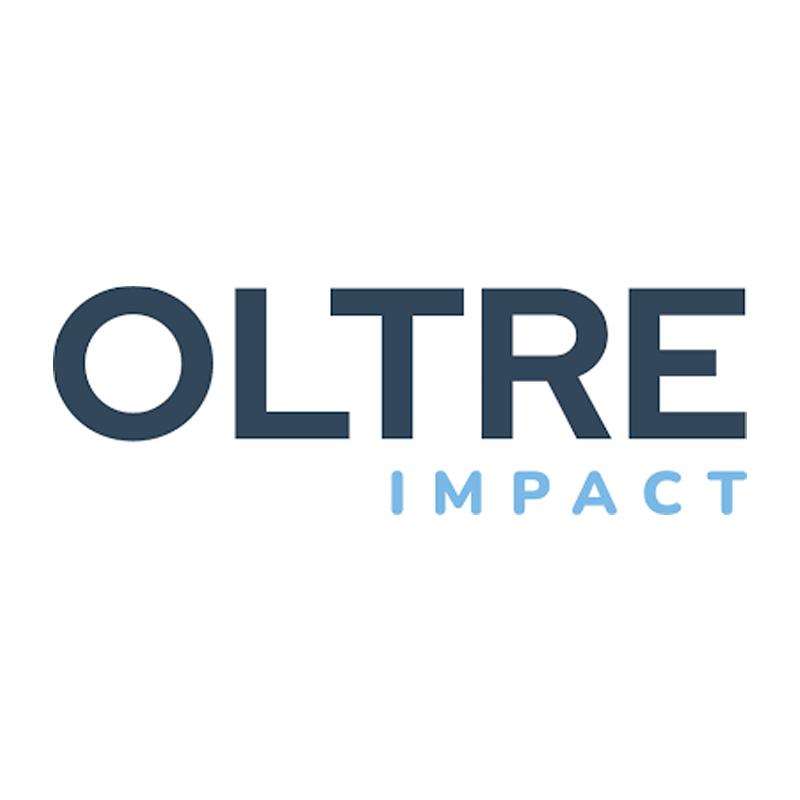 https://www.ship2b.org/en/
https://creas.es/
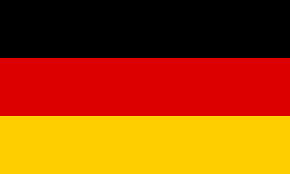 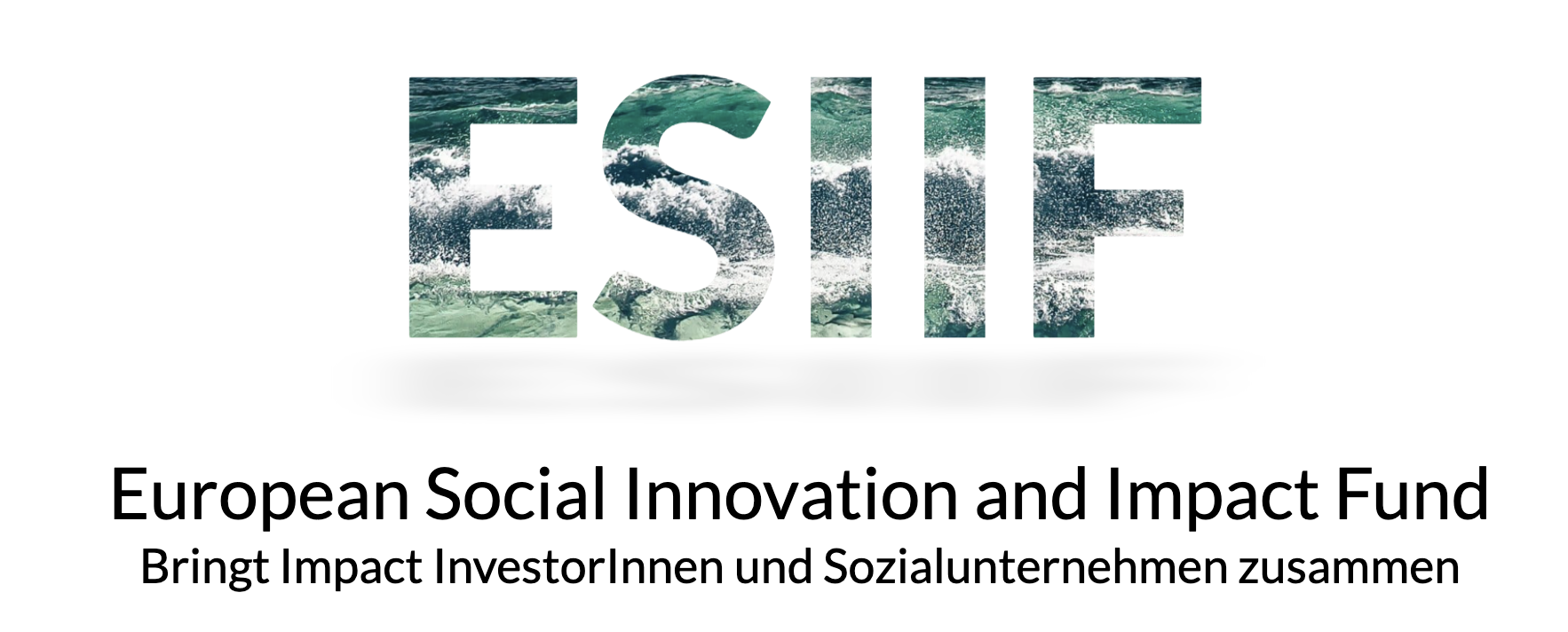 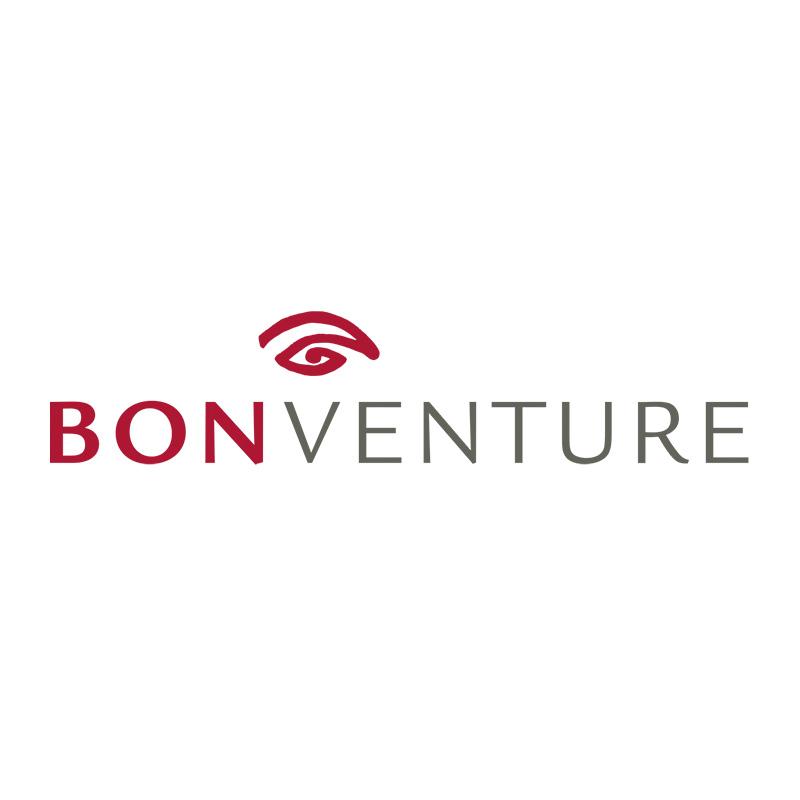 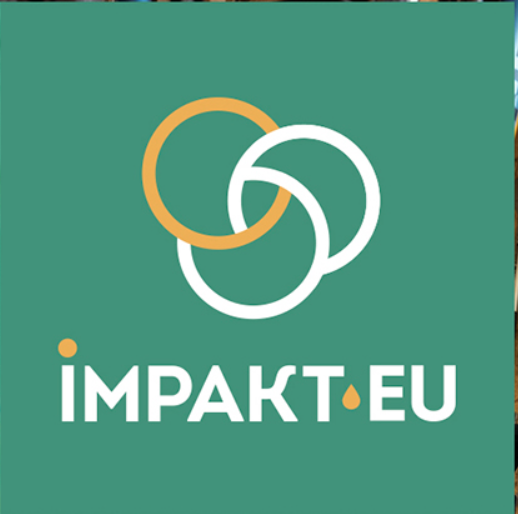 https://www.oltreimpact.com/
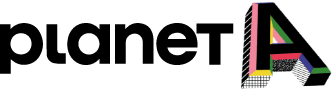 https://bonventure.de/
https://www.avesco.de/european-social-innovation-and-impact-fund/
https://planet-a.com/
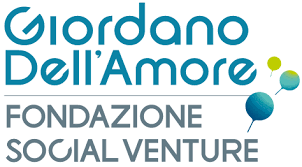 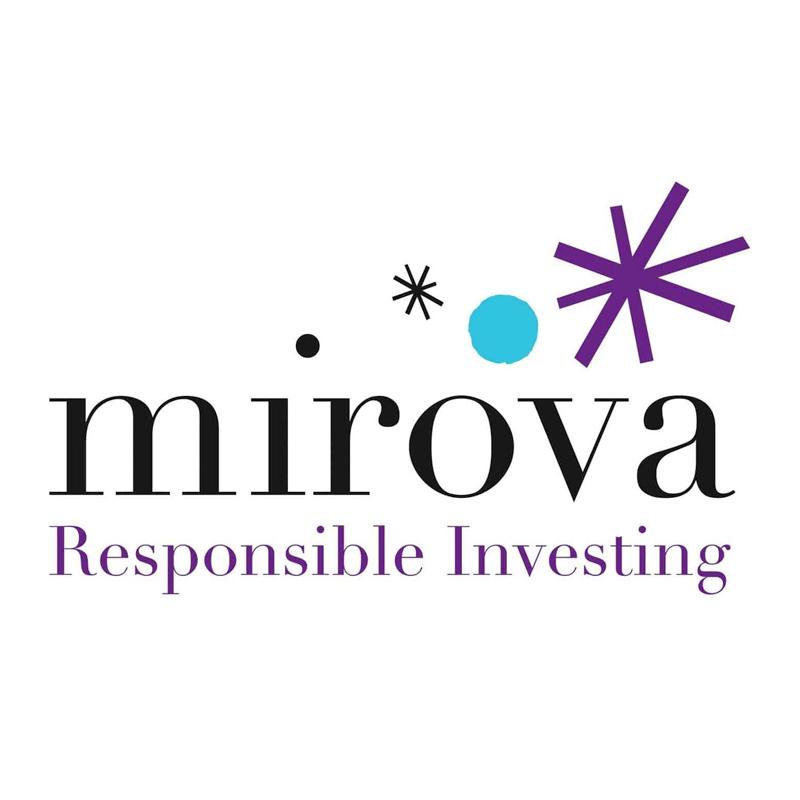 https://www.fundsforgood.eu/impakteu-fonds-a-impact/
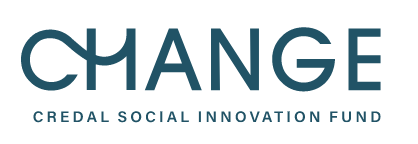 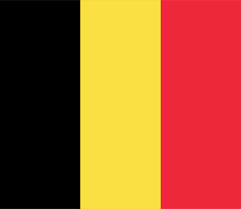 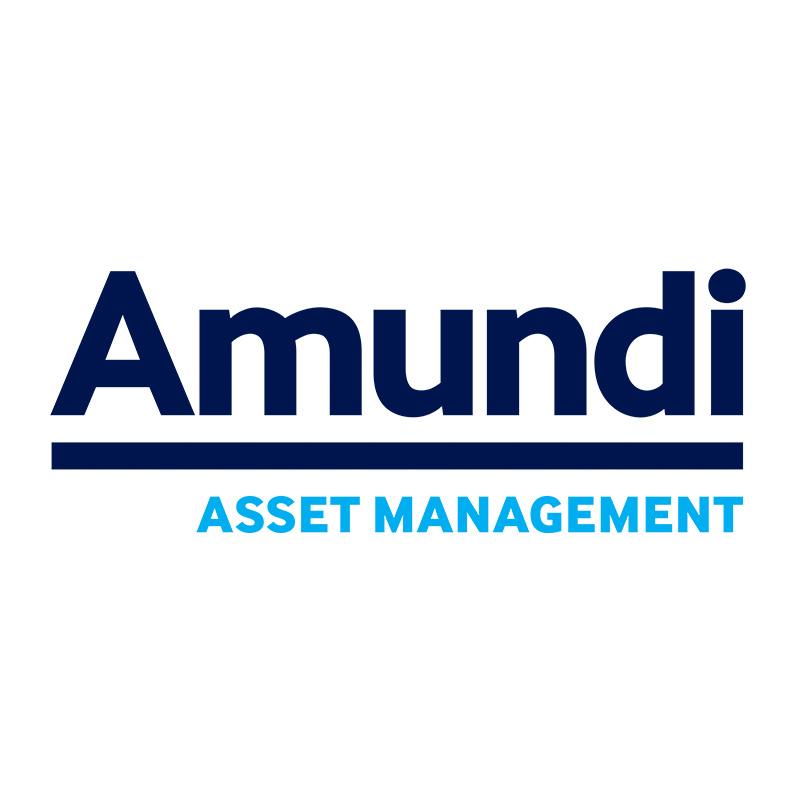 https://www.fondazionesocialventuregda.it/
https://changefund.social/fr/
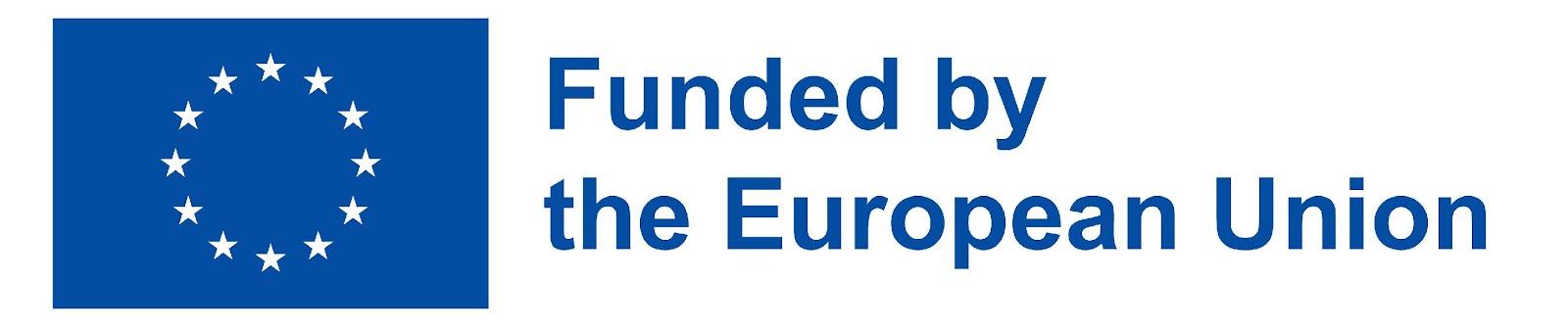 ‹#›
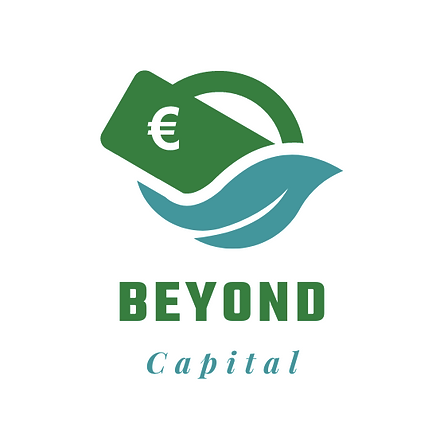 Sources externes de financement
Banques - facilités à court terme
Les facilités de découvert bancaire traditionnelles sont utiles pour gérer les besoins en fonds de roulement.
L'entreprise peut gérer les flux de trésorerie et utiliser les facilités en fonction des besoins.
Un accès accru aux liquidités pourrait se traduire par des remises ou de meilleures conditions de paiement avec les fournisseurs ou les créanciers.
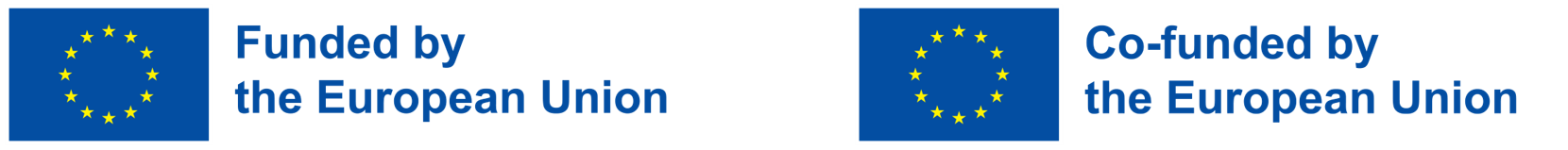 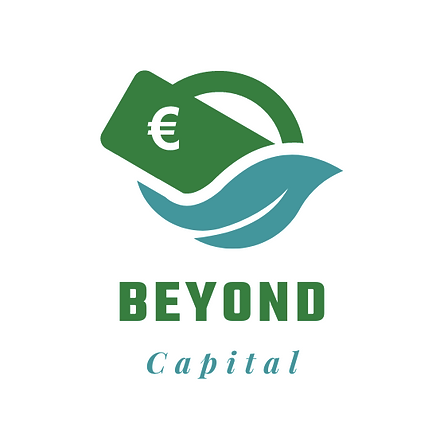 Sources externes de financement
Banques - facilités à court terme
Les facilités de découvert bancaires exigent des actifs tangibles comme garantie ainsi que d'autres garanties (assurances).
La banque surveillera l'utilisation du compte à découvert
La banque exigera des mises à jour régulières des performances de l'entreprise
Les entreprises pourraient être tentées de faire des transactions excessives ou d'utiliser le découvert pour financer leurs besoins en capitaux.
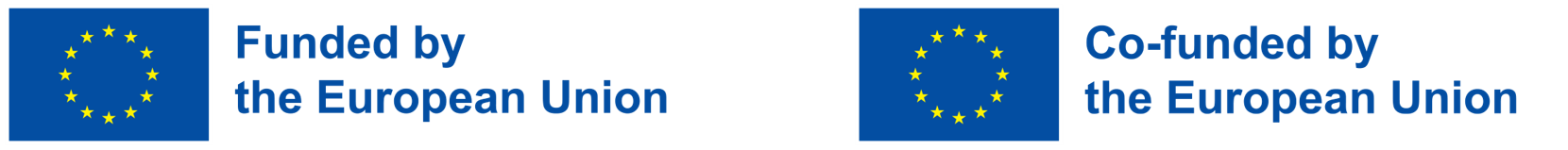 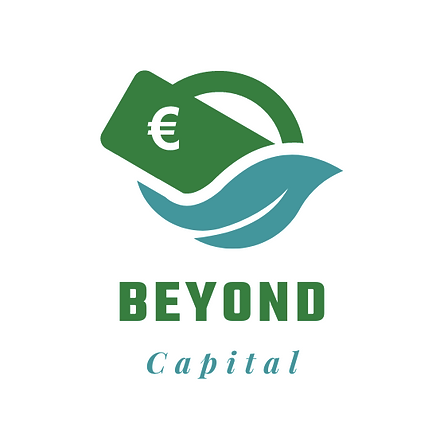 Sources externes de financement
Financement d'actifs - Leasing
Réduire les dépenses d'investissement forfaitaires en louant un bien (par exemple des véhicules à moteur) sur une période déterminée.
Les coûts de location comprennent généralement l'entretien et le remplacement des véhicules.
Les frais de location sont déductibles des impôts
Les sorties de fonds sont réparties sur la durée de vie du bien.
Le bilan et les charges d'amortissement ne sont pas affectés
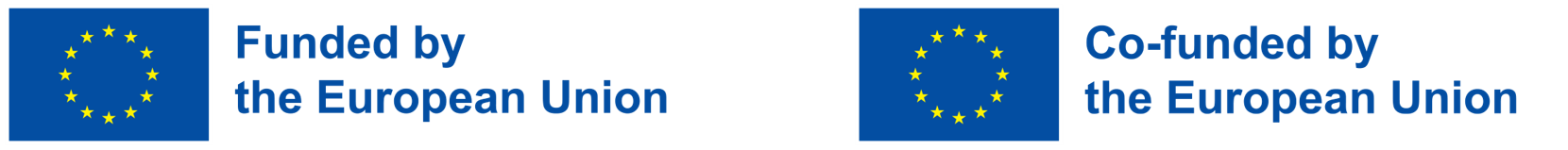 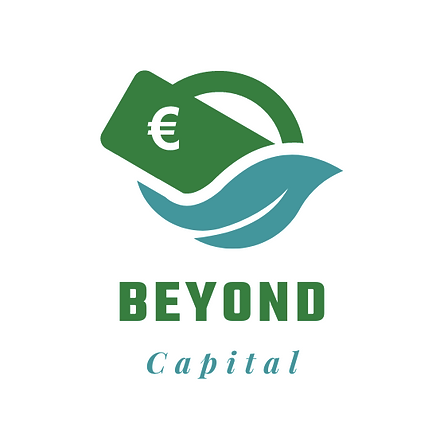 Sources externes de financement
Financement d'actifs - Leasing
Le paiement requis dans le cadre d'un crédit-bail est généralement plus coûteux que l'option d'achat pur et simple sur la durée de vie du bien.
L'actif n'appartient pas à l'entreprise
Il faut faire appel à un prestataire de services tiers.
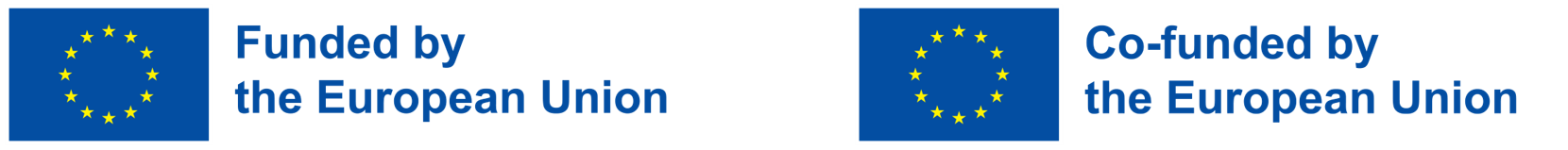 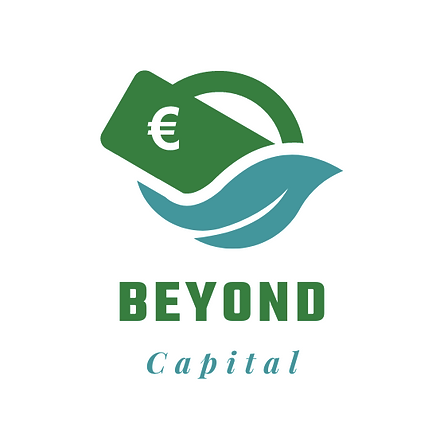 Sources externes de financement
Financement d'actifs - affacturage
Les factures impayées des débiteurs peuvent être "encaissées" par l'agent d'affacturage.
On peut espérer une marge de 15% sur la valeur de la facture.
Pour être viable, il faut un volume et une répartition des débiteurs assez importants.
La planification de la trésorerie des débiteurs peut être gérée très efficacement.
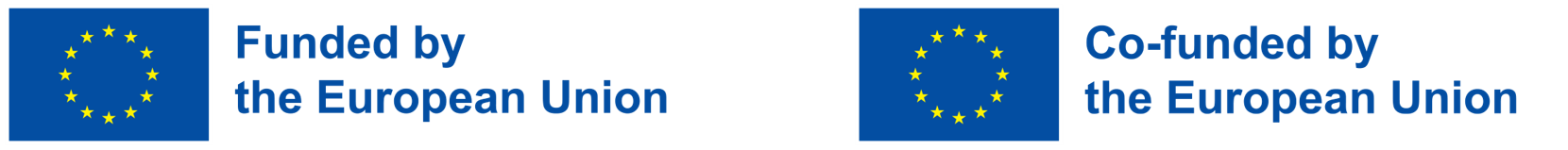 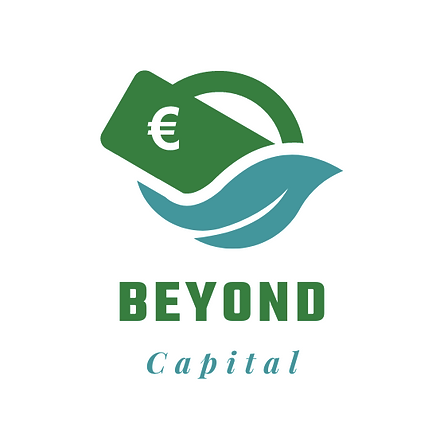 Sources externes de financement
Financement d'actifs - affacturage
Il y a des frais ainsi que des coûts d'intérêts encourus
Les débiteurs à faible volume et à faible marge ne sont pas admissibles à l'affacturage.
L'agent d'affacturage peut demander ou demandera aux débiteurs de confirmer leur dette.
La dette d'affacturage pourrait affecter la disponibilité / l'éligibilité d'autres prêts bancaires.
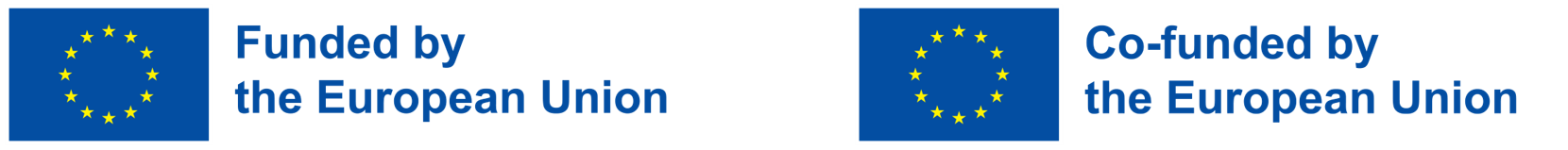 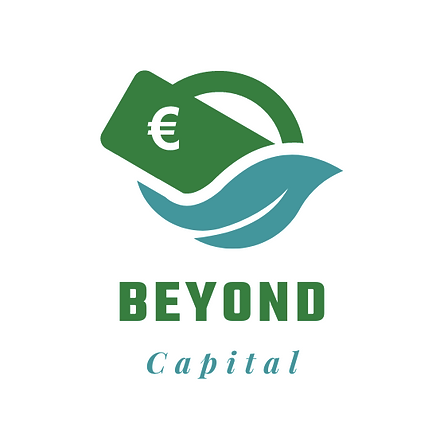 Sources externes de financement
Banques - facilités à long terme
Les investissements en immobilisations pourraient être financés par des prêts bancaires à moyen ou long terme.
Un environnement de taux d'intérêt bas pourrait rendre la durée des prêts attrayante puisque c'est la base du taux de base bancaire.
Les prêts bancaires sont généralement accordés en contrepartie d'un apport commercial relativement faible. 
La durée et la structure des conditions de remboursement peuvent être négociées dans une certaine mesure.
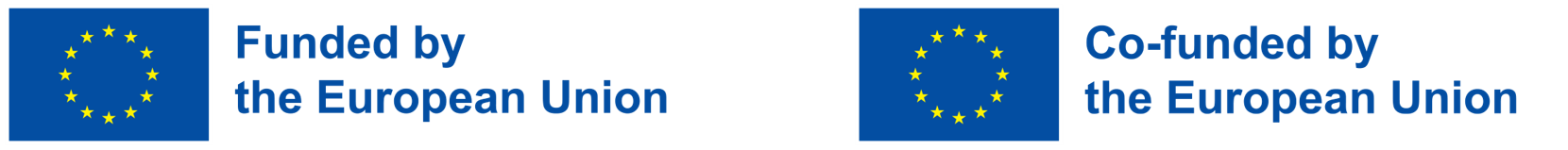 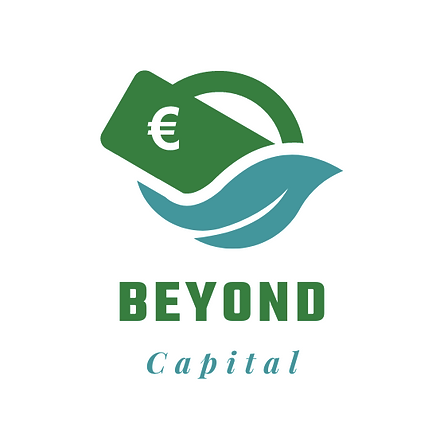 Sources externes de financement
Banques - facilités à long terme
Les prêts bancaires sont assortis d'une marge par rapport au taux de base des intérêts bancaires.  Une augmentation du taux de base peut affecter les obligations de remboursement.
La durée des prêts bancaires est généralement limitée à 8 ans.
Les remboursements des prêts sont réguliers et comprennent à la fois le capital et les intérêts courus.
Les flux de trésorerie futurs doivent être réguliers pour éviter le défaut de paiement.
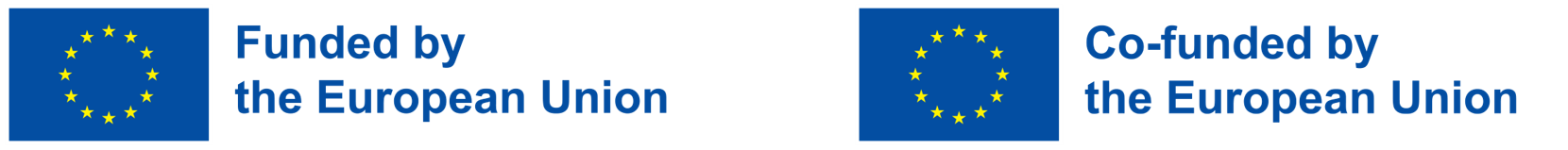 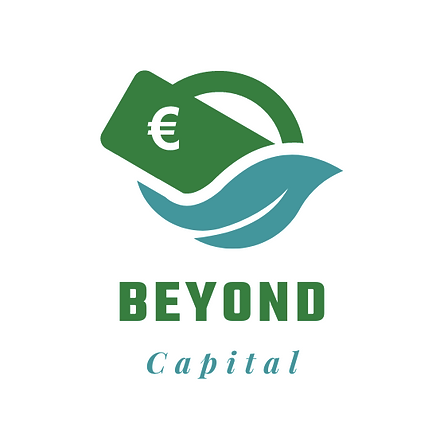 Exemples de banques qui soutiennent les entreprises sociales
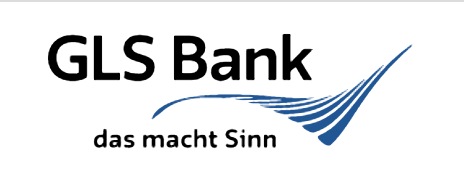 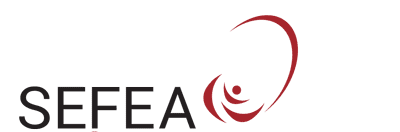 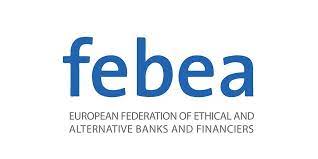 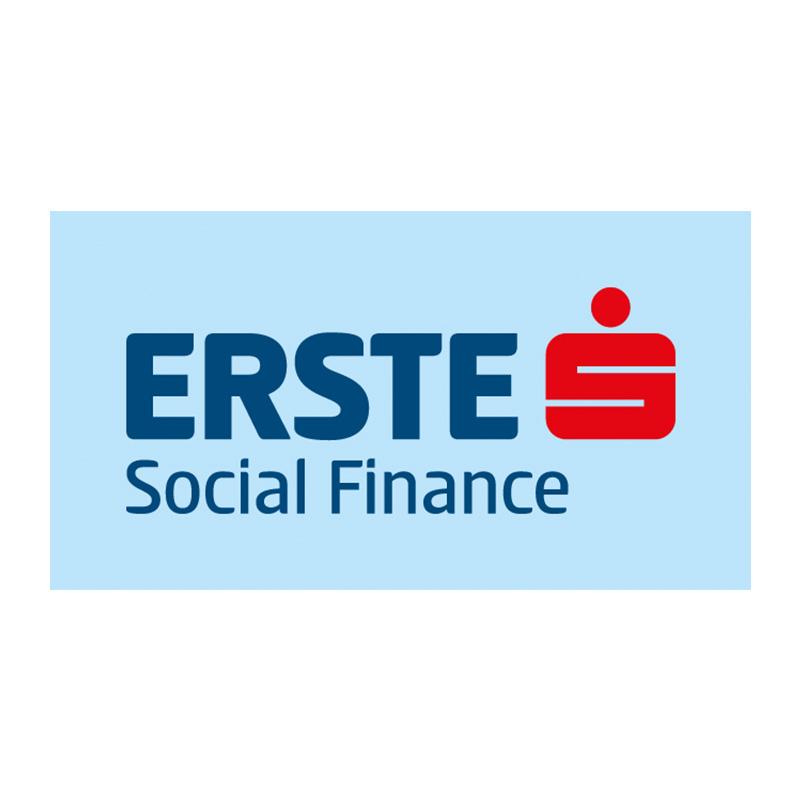 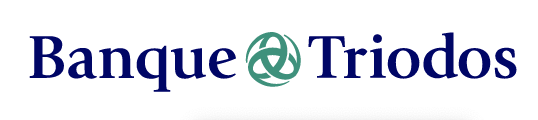 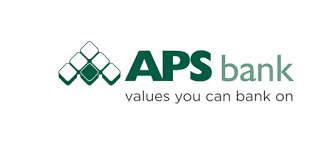 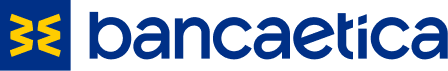 https://febea.org/
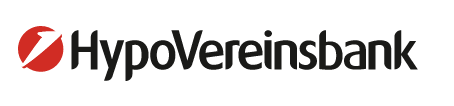 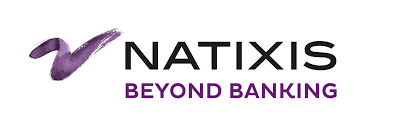 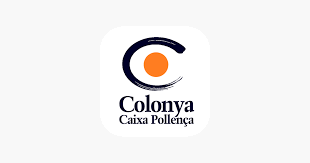 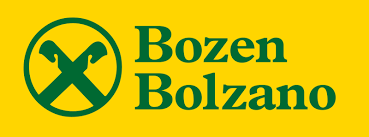 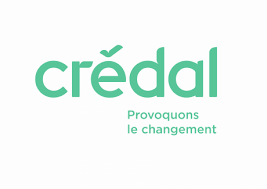 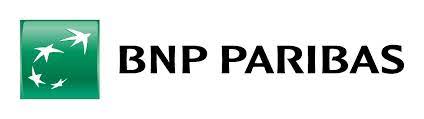 https://group.bnpparibas/en/news/supporting-social-entrepreneurs-accelerate-change
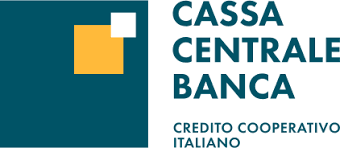 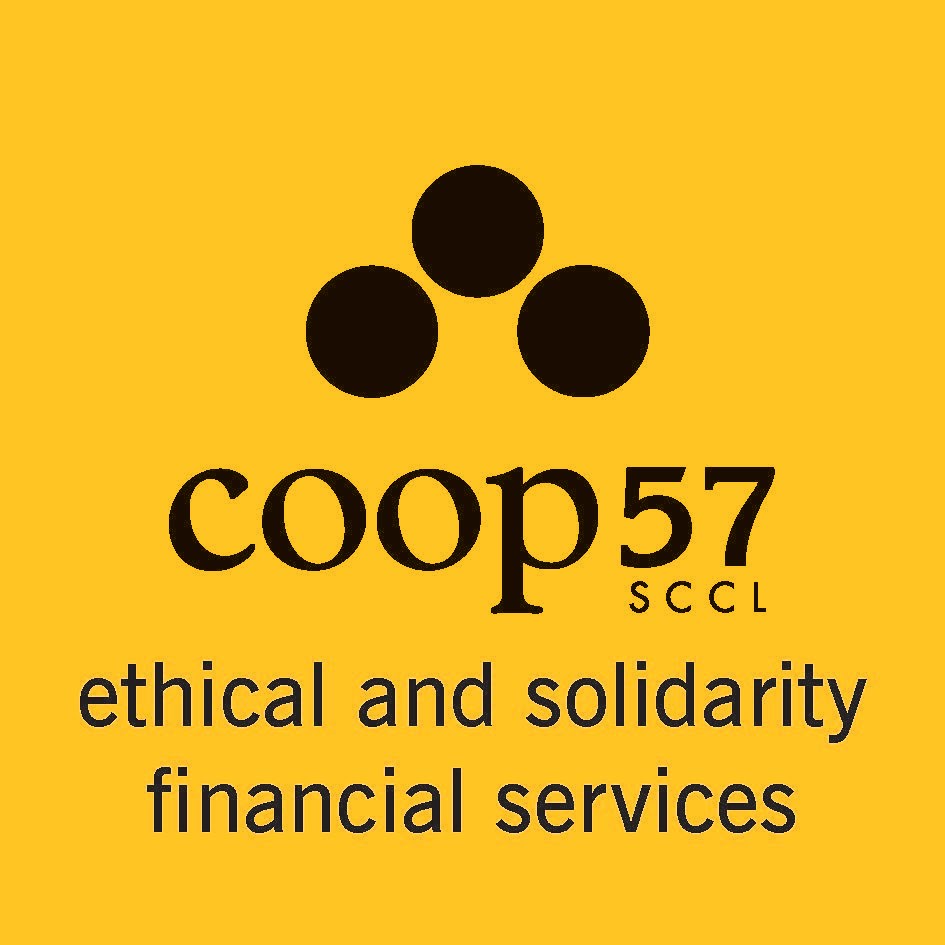 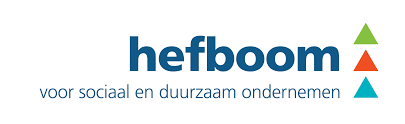 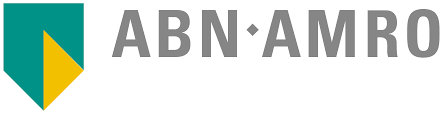 https://www.abnamro.com/en/about-abn-amro/product/social-entrepreneurship-is-more-than-financial-profit
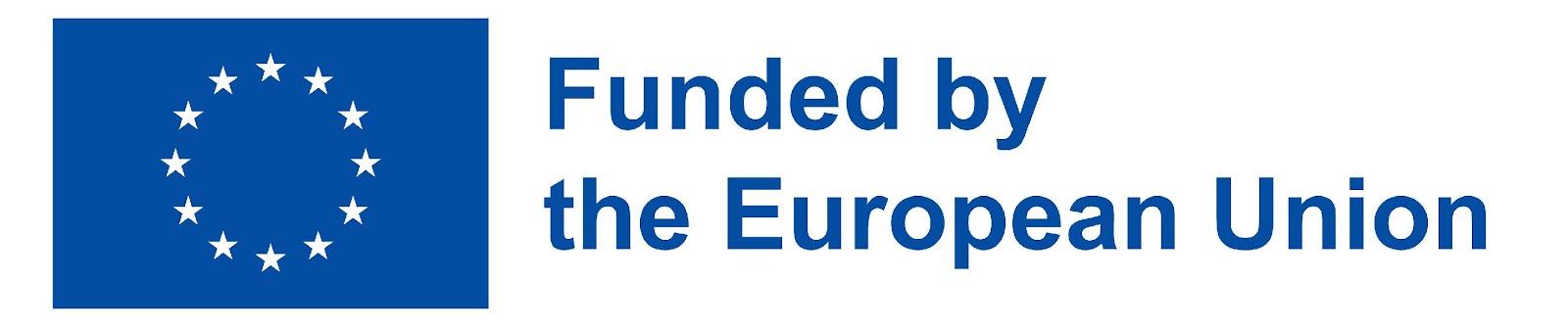 ‹#›
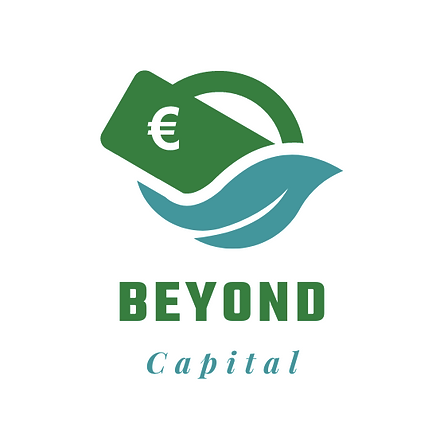 Sources de financement - 
Avis de non-responsabilité concernant les marchés de capitaux
Les marchés des capitaux, par le biais de l'émission d'actions et d'obligations, constituent une source importante de financement pour les petites et grandes entreprises, y compris les entreprises familiales et les PME. 

Toutefois, il convient de noter que dans certaines juridictions, les entreprises sociales ne peuvent pas accéder aux marchés des capitaux, de sorte que ces options ne sont pas toujours disponibles.
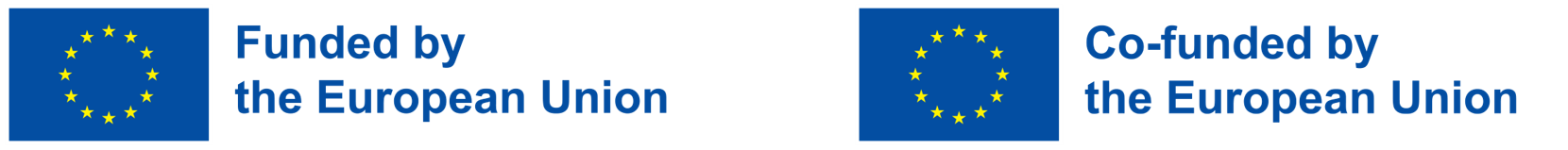 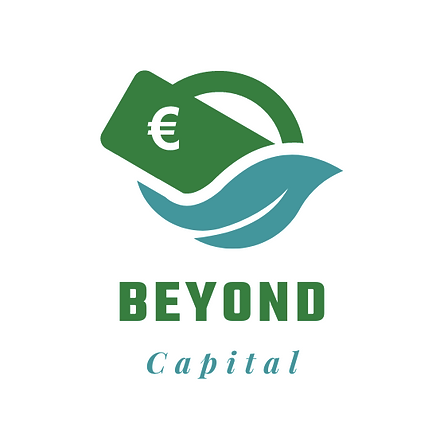 Sources externes de financement
Marchés de capitaux - actions
Engagement à long terme des nouveaux investisseurs 
Évaluation du marché une fois la société cotée et négociée 
Avantages significatifs en termes d'image de marque
Avantages en matière de notation de crédit
Pas d'obligation de trésorerie, sauf pour les dividendes
Avantages en matière de gouvernance d'entreprise 
Niveaux d'efficacité plus élevés grâce à la surveillance du marché
l'administrateur externe apporte son savoir-faire et son expertise
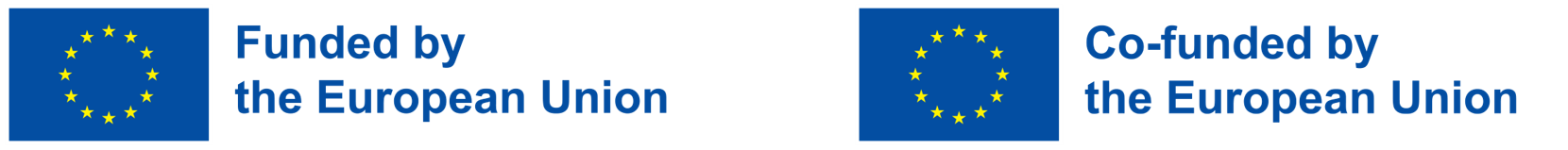 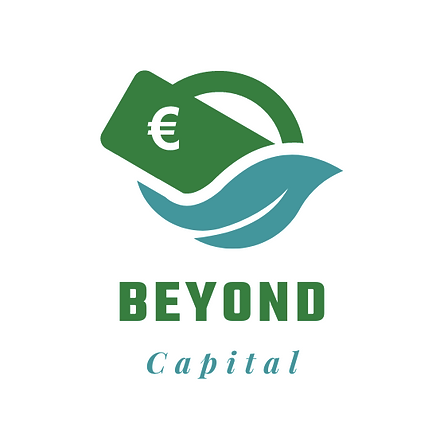 External sources of finance
Marchés de capitaux - actions
Coût élevé pour accéder au marché - marketing, prospectus, conseillers, restructuration.
Risque de ne pas attirer suffisamment d'investissements
Risque de pression négative du marché sur la valeur des actions
Obligations et coûts de conformité
Pas d'avantages fiscaux
Problèmes liés aux actionnaires "externes" - dilution de la propriété / recherche du rendement des dividendes et non de la croissance à long terme.
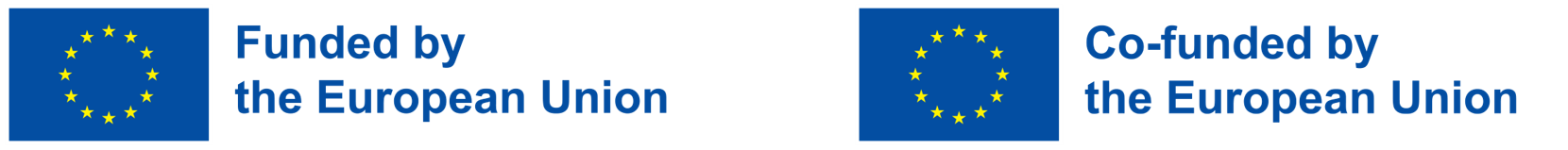 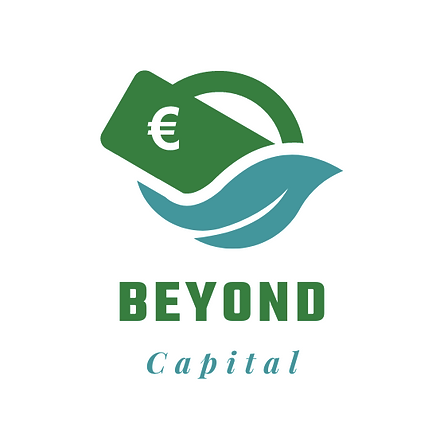 Sources externes de financement
Marchés des capitaux - Obligations
Encaissement d'une somme forfaitaire
Le faible niveau des taux d'intérêt garantit un faible coupon pendant toute la durée de l'obligation.
Un accès réussi au marché pourrait faciliter l'accès futur. 
Possibilité de reconduire la dette à l'échéance
Les intérêts payés sont déductibles des impôts
Pas de dilution de la propriété
Les investisseurs aiment les obligations
Diverses options pour structurer les conditions des obligations (par exemple, vanille, durée, remboursable).
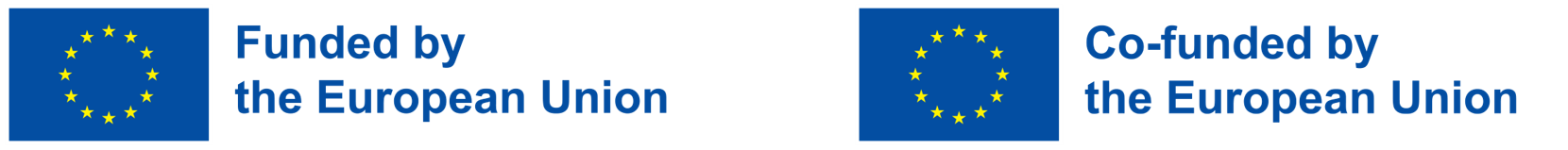 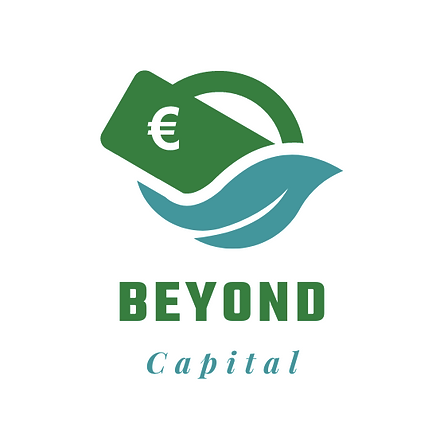 Sources externes de financement
Marchés des capitaux - Obligations
Coût de la mise sur le marché (prospectus, conseillers, restructuration éventuelle, conformité, gouvernance d'entreprise). 
Risque d'échec de la vente de l'émission obligataire
Nécessité d'un flux de trésorerie important à l'approche de l'échéance des obligations
La modification (l'augmentation) des taux d'intérêt pourrait affecter les options de refinancement/renouvellement.
Les forces du marché pourraient affecter la valeur de la marque
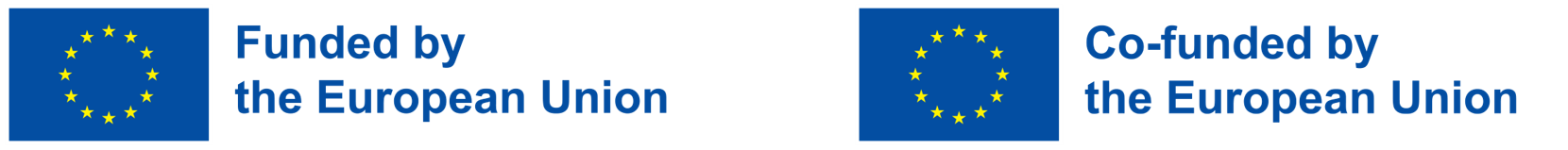 Financement extérieur - Instruments de financement
Dons, subventions
Capital hybride
Source: Achleitner, A. K., Spiess-Knafl, W., & Volk, S. (2011). Finanzierung von Social Enterprises–Neue Herausforderungen für die Finanzmärkte. Social Entrepreneurship–Social Business: Für die Gesellschaft unternehmen, 269-286.
Fonds propres
Capital de la dette
Capital mezzanine
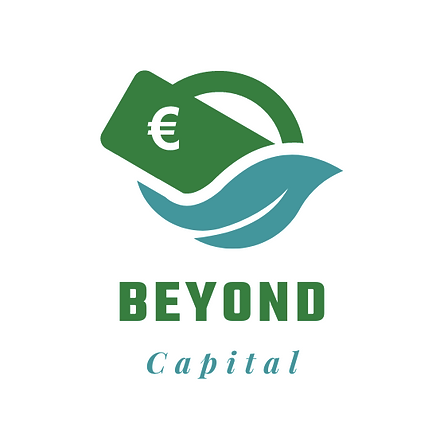 Sources externes de financement
Solutions hybrides
Ces instruments offrent souvent un rendement plus élevé (coupon) car ils sont plus risqués. 
Le marché de ces instruments est principalement constitué d'investisseurs institutionnels.
Il peut s'agir d'instruments spécialisés qui ne conviennent pas nécessairement à l'ensemble du public cible.
Il peut s'agir par exemple d'obligations convertibles, d'actions préférentielles ou d'obligations à très long terme.
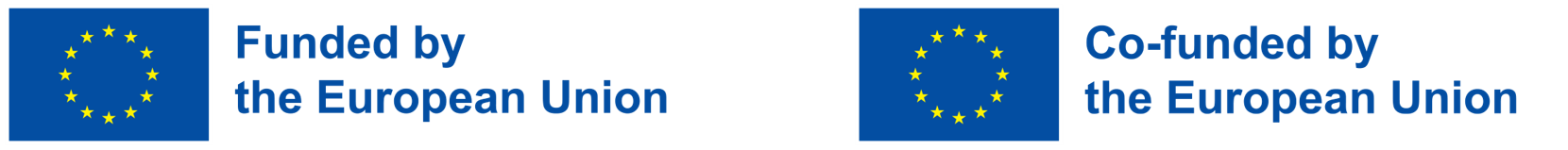 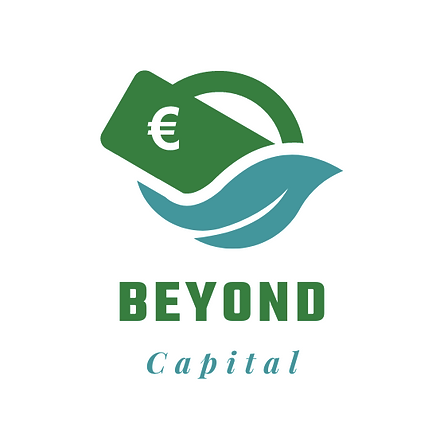 Sources externes de financement
Crowdfunding
Le crowdfunding repose sur de nombreux investissements de faible valeur réalisés par des particuliers.
L'incitation à investir est généralement d'ordre émotionnel et non financier.
Le capital cible levé peut atteindre 5 millions d'euros, mais est souvent nettement inférieur.
Il s'agit d'un processus relativement peu coûteux qui nécessite un plan d'affaires et un intermédiaire agréé.
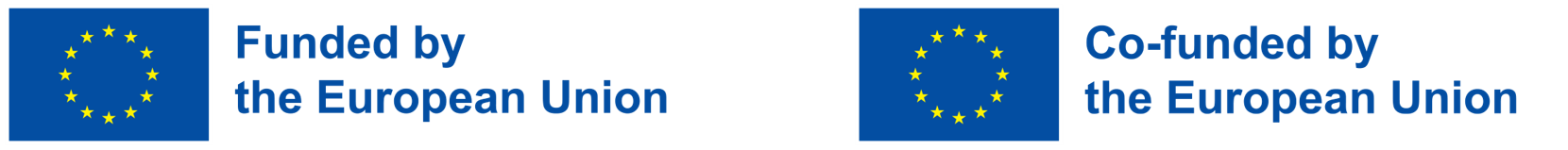 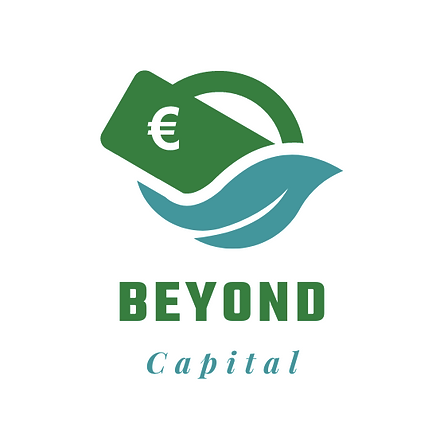 Sources externes de financement
Crowdfunding
Le crowdfunding est utilisé pour des besoins en capital de valeur relativement faible
La plupart (75 %) des campagnes de crowdfunding n'atteignent pas leur objectif. 
Le crowdfunding est un marché relativement peu réglementé et la prudence est de mise.
Le crowdfunding tend à attirer des projets de nature sociale, culturelle, personnelle et communautaire.
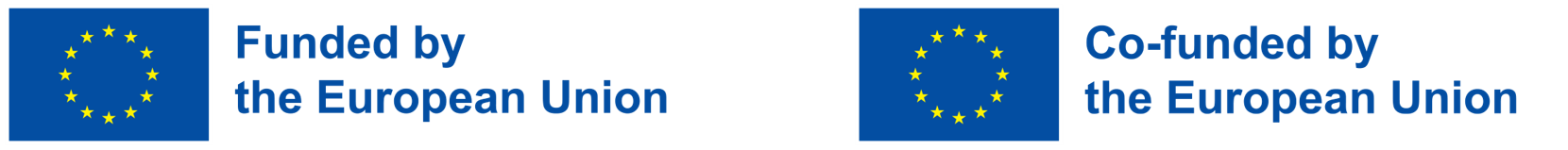 Capital hybride - Exemples
Subvention convertible 
Subvention qui est convertie en actions en cas de succès.
Forgivable Loan
Prêt qui est converti en subvention en cas de succès.
Si l'entreprise sociale atteint les objectifs convenus au préalable, le prêt ne doit pas être remboursé.
Recoverable Grant
Prêt qui ne doit être remboursé que si le projet atteint certains jalons. 
Si les jalons ne sont pas atteints, la subvention récupérable est convertie en subvention.
Revenue Share Agreements
Les investisseurs financent un projet et reçoivent une part des revenus futurs.
Modèle de partage des risques ; donne à l'entreprise sociale une flexibilité financière.
Source: Achleitner, A. K., Heinecke, A., Noble, A., Schöning, M., & Spiess-Knafl, W. (2011). Social Investment Manual. Schwab Foundation, TU München, Dialogue Social Enterprise.
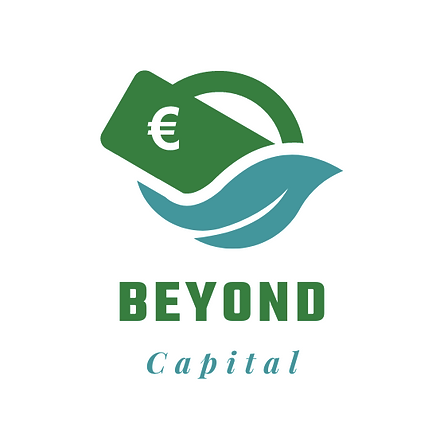 Sources externes de financement
Subventions et aides à l'industrie
Les aides sous forme de subventions ne sont pas remboursables
Les prêts à taux réduit, les prêts à plus long terme sont soumis à remboursement. 
Certaines entités offrent des garanties pour soutenir les demandes de financement bancaire.
Certaines juridictions offrent des aides à l'industrie pour encourager les investissements directs étrangers ainsi que les investissements des PME.
Les entreprises familiales sont également souvent ciblées par les aides
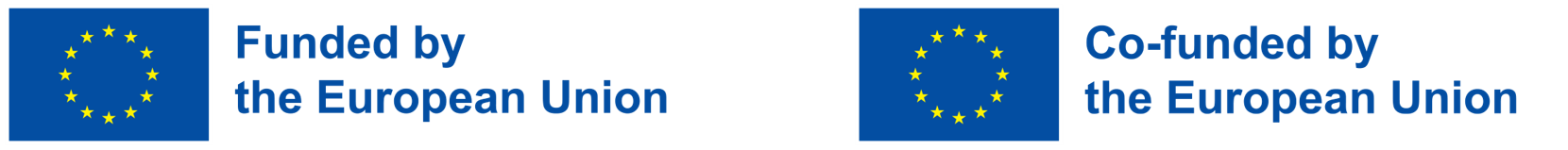 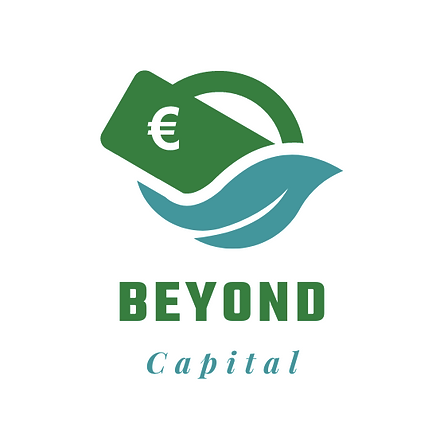 Sources externes de financement
Subventions et aides à l'industrie
Les possibilités de subvention / aide à l'industrie diffèrent d'un pays à l'autre.
Le processus de demande peut être intimidant et prendre beaucoup de temps.
La conformité fiscale est souvent une condition à la demande
Des conditions pourraient s'appliquer, telles que l'utilisation des fonds, la garantie personnelle des propriétaires, le respect de la législation.
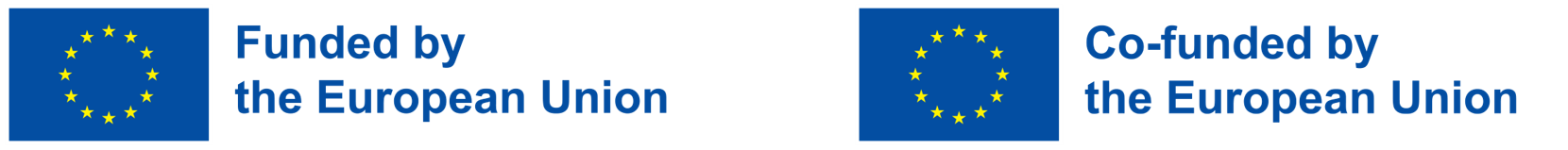 La stratégie de financement et son impact sur votre entreprise
‹#›
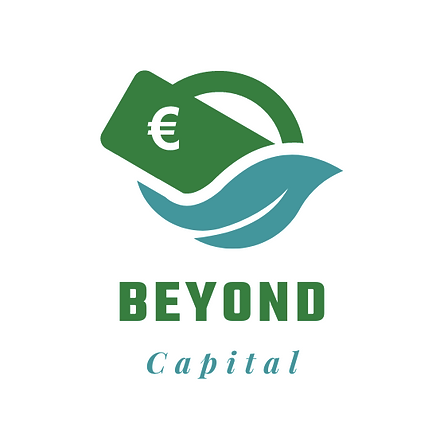 Stratégie de financement : un cercle vertueux
Investissements
Revenus croissants, rendements-> flux de trésorerie
Nouvelle dette
+ Paiement des intérêts 
+ Remboursement nominal
Service de la dette
‹#›
‹#›
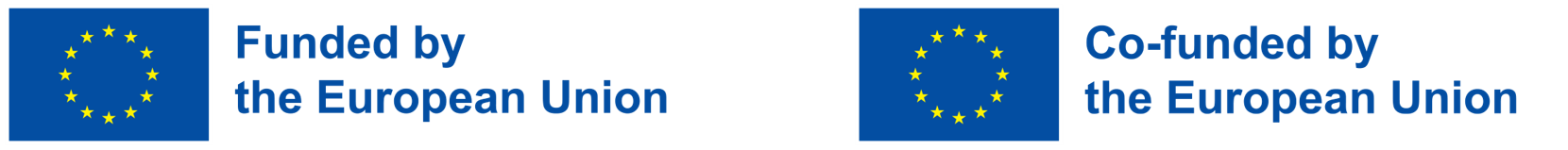 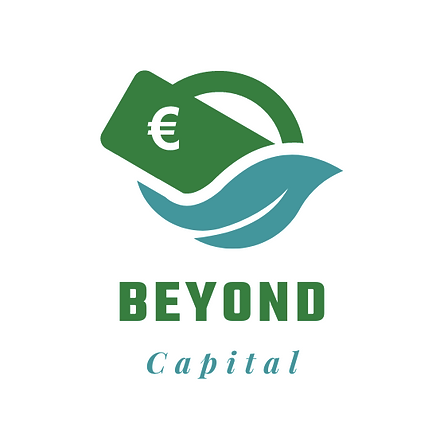 Une mauvaise stratégie de financement et son cercle vicieux
Investissements
Augmentation insuffisante des bénéfices et donc des flux de trésorerie
Surendettement
+ Paiement des intérêts
+ Remboursement nominal impossible
Nouvelle dette
‹#›
‹#›
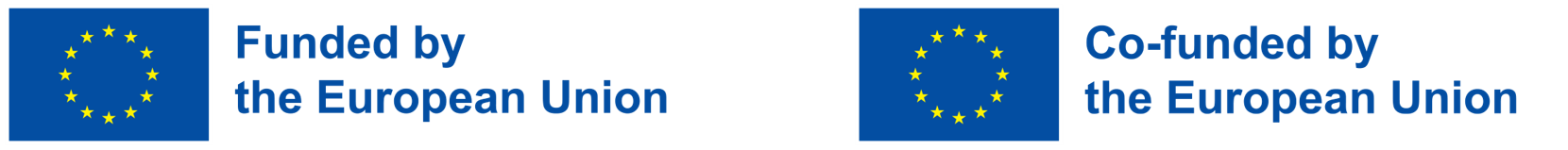 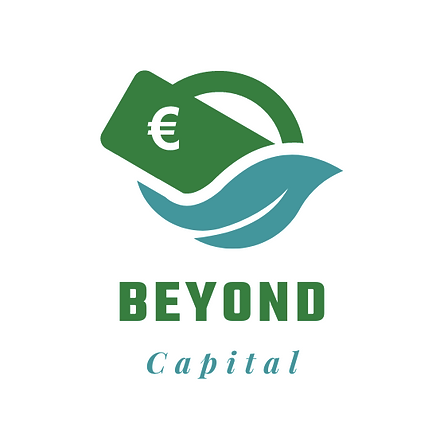 Current liabilities :
Suppliers
Employees, Welfare org, 
State…
Cash
Cash
Short term debt
Accounts receivable 
(subsidy)
Cash (+/-)
Current liabilities :
Suppliers
Salaries, Welfare org, 
State…
Accounts receivable 
(customers)
Accounts receivable 
(subsidy)
=
Accounts receivable 
(customers)
WCR
Inventory
Long term debt
Inventory
Long term debt
Non current assets
Net income (n)
-
Net income (n)
Retained Earnings 
Investment grants
Non current assets
Retained Earnings 
Investment grants
Shareholders’ equity
Shareholders’ equity
WC
Assets
Assets
Equity & Liability
Equity & Liability
Ce que dit un bilan de votre stratégie de financement
Cash (+/-)
=
WCR
-
WC
‹#›
‹#›
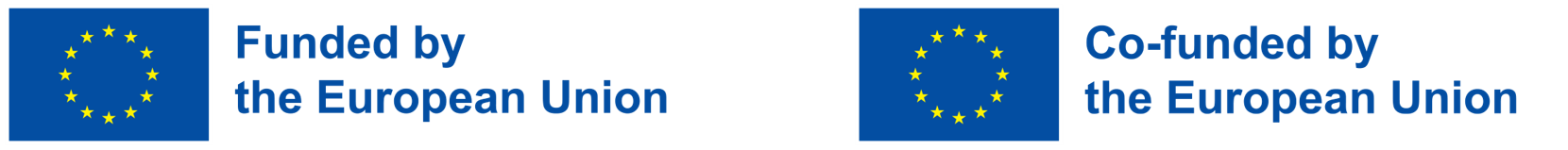 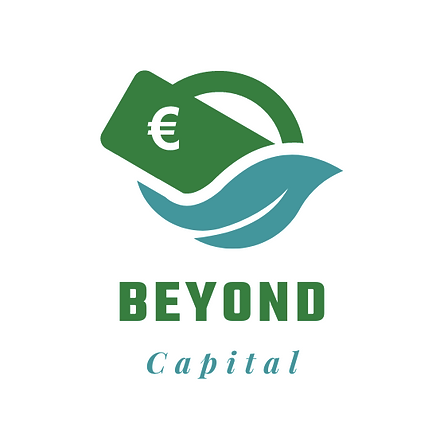 La stratégie de financement étape par étape
Concevoir une stratégie de financement

Savoir ce que vous recherchez
Analyser et estimer le besoin de financement 
Connaître les solutions et les outils de financement
Identifier le partenaire le mieux adapté pour maximiser l'impact social.
Déployer la stratégie de financement

Timing 
Connaissance des bailleurs de fonds et des investisseurs

…sont essentielles
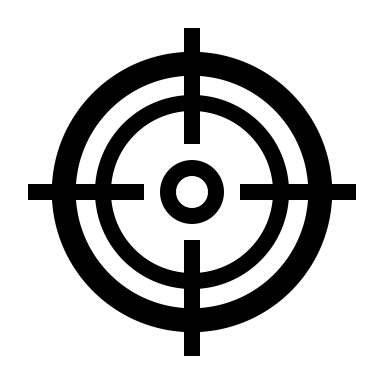 Prévisions de Cash Flow/Plan de financement : l'outil maître de votre stratégie financière
‹#›
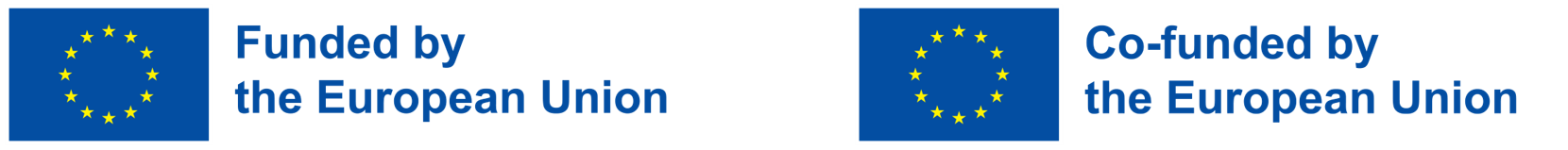 ‹#›
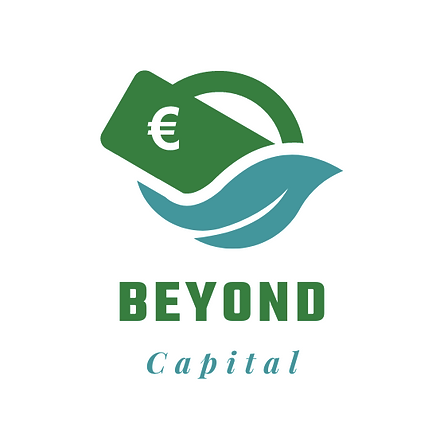 Quelques remarques concernant la stratégie de financement
Besoins: 
Modification du besoin en fonds de roulement
Nouveaux investissements
Investissements récurrents


Azimut : 
Préserver/consolider la structure financière. 
Assurer une marge de manœuvr


Court terme:: 
La prévision de trésorerie n'intègre pas le financement à court terme. Il est nécessaire de l'évaluer également (+ une solution de financement identifiée pour que l'entreprise ne soit pas confrontée à ce problème).
Ex : activités saisonnières



Structurel vs situationnel:
structurelle (très souvent liée à une insuffisance de ressources à long terme au départ) ou ponctuelle. 
à couvrir dans le 1er cas par un financement à moyen-long terme, alors que dans le 2ème cas, des solutions à court terme sont adéquates.
‹#›
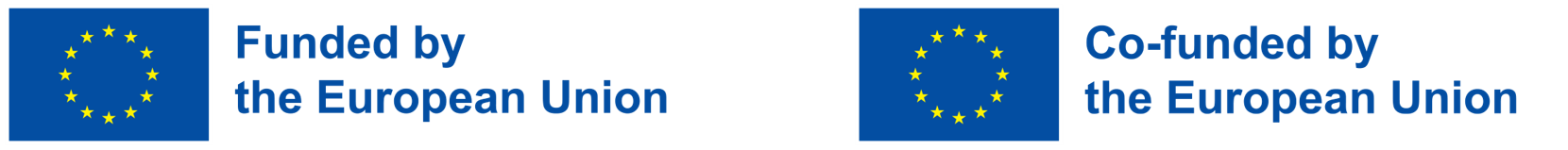 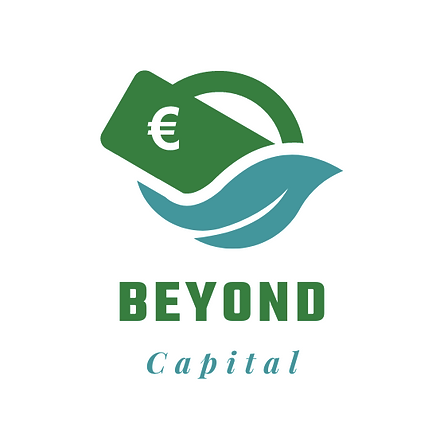 Quelques remarques concernant la stratégie de financement
La prévision de Cash Flow est un outil de pilotage, car elle permet de :
Visualiser la dynamique de votre stratégie de croissance/financement.
Effectuer un contrôle de pertinence des hypothèses de BP
En termes de résultat net et de variation du BFR généré
En termes de moyens de production, d'investissements envisagés
En termes de contraintes liées à la stratégie de financement envisagée. 


La prévision de Cash Flow est un outil de négociation, car elle permet de voir :

Ce qui doit être financé ;
Une vision globale des besoins de financement de l'entreprise ; 
Une évaluation de l'adéquation entre les flux de trésorerie d'exploitation et le remboursement de la dette.
‹#›
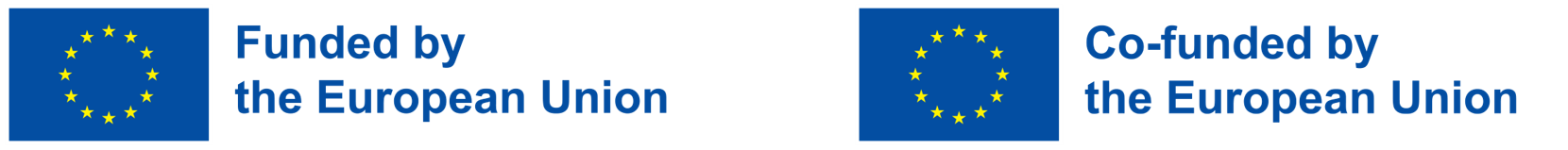 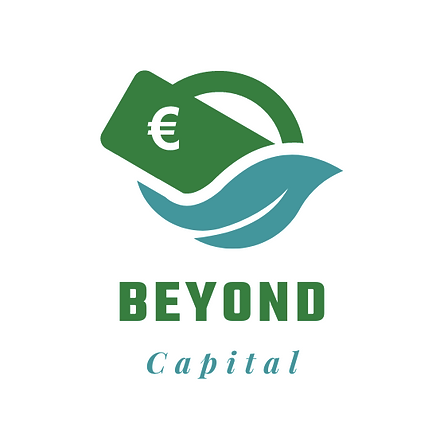 Quelques commentaires en guise de conclusion
Points d'attention - projet de développement : 
L'évolution du besoin en fonds de roulement - lié au chiffre d'affaires.
Anticiper toute modification du BFR pour éviter une éventuelle crise de trésorerie.


Moyens de financer partiellement le BFR (en plus du financement par quasi-fonds propres) :  
Facilité de caisse
Crédit à court terme


Attention à une mobilisation excessive de ces types de financement: 
Frais financiers élevés,
Incertitude sur le long terme..
‹#›
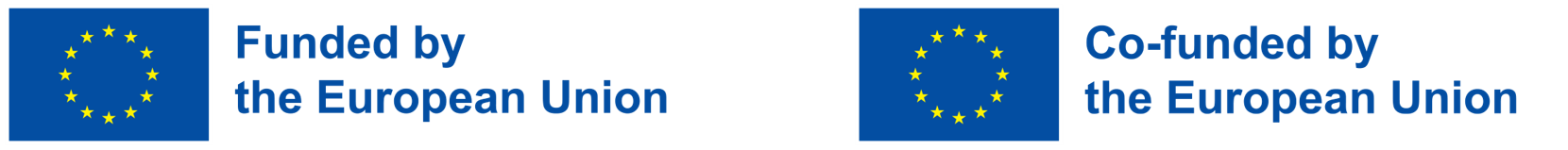 ‹#›
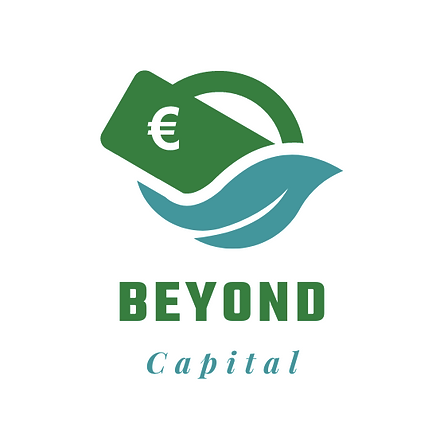 Quelques commentaires en guise de conclusion
Points d'attention lors de l'examen d'un projet d'investissement :
Vérifier l'adéquation avec la feuille de route stratégique.
Benchmarker les coûts d'investissement.
Vérifier la cohérence avec la structure financière de l'entreprise (dette actuelle, fonds propres, ...).
S'assurer de la cohérence avec les flux de trésorerie opérationnels annuels actuels / les projections. 
Évitez l'autofinancement
Sauf si la trésorerie est pléthorique ☺...
‹#›
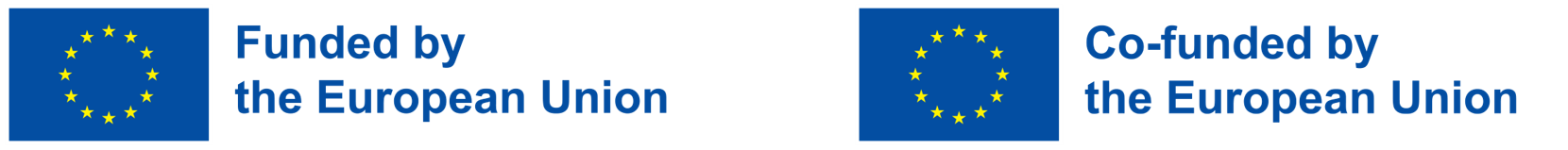 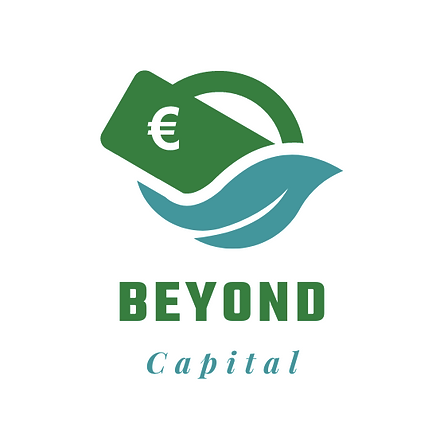 Réflexion / Auto-évaluation
Comment évaluez-vous la stratégie financière actuelle de votre entreprise ? Les besoins financiers sont-ils suffisamment couverts ? Pensez-vous avoir le bon groupe de partenaires financiers autour de la table pour le projet ?
Comment vous assureriez-vous d'avoir une bonne évaluation de vos besoins de financement, actuellement et afin de soutenir au mieux les futures étapes de développement que vous êtes prêt à entreprendre ?
Quelles seraient les premières mesures que vous seriez prêt à prendre afin d'améliorer le financement de votre entreprise sociale ?
‹#›
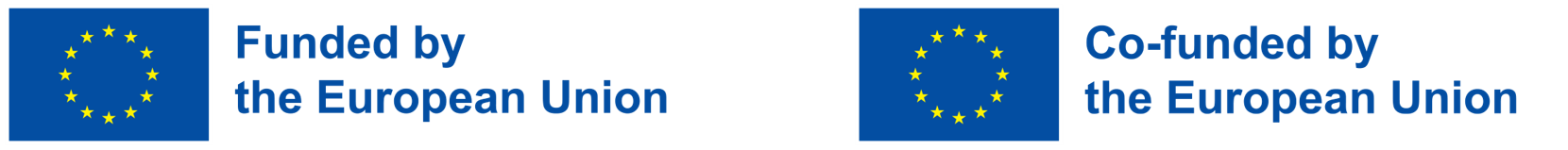 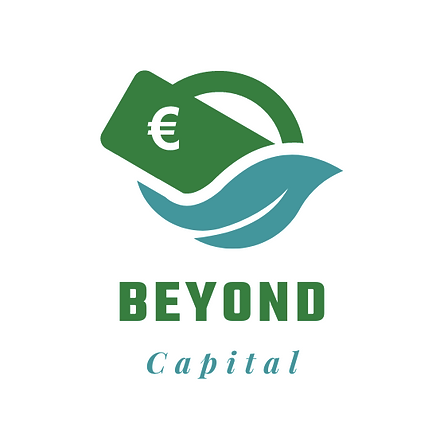 Vous devez comprendre la structure de votre entreprise et les flux de capitaux résultant de cette analyse.
Vous devez comprendre les besoins à court et à long terme de l'entreprise, sur la base de votre évaluation et de votre plan d'entreprise.
Vous devez comprendre les différentes sources de capitaux et l'accessibilité de votre entreprise à ces sources, en comprenant clairement les risques, les conséquences et les coûts, ainsi que les obligations et les délais de remboursement.
Points clés à retenir
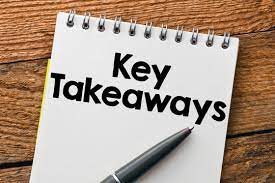 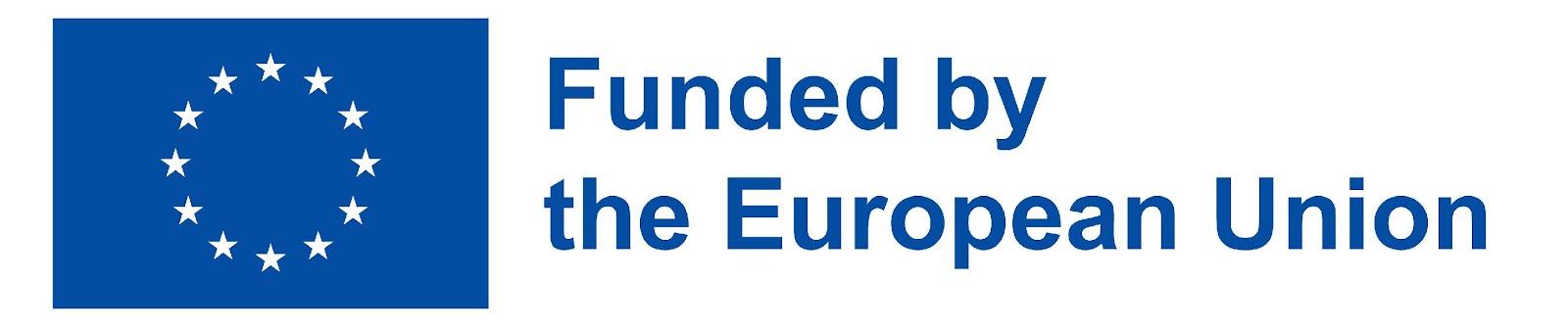 ‹#›
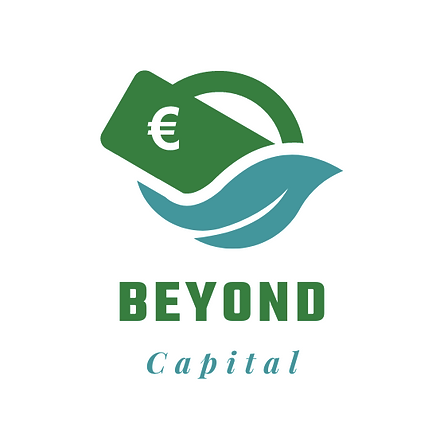 Comment évaluez-vous la stratégie financière actuelle de votre entreprise ? Les besoins financiers sont-ils suffisamment couverts ? Pensez-vous avoir le bon groupe de partenaires financiers autour de la table pour le projet ?
Comment vous assureriez-vous d'avoir une bonne évaluation de vos besoins de financement, actuellement et afin de soutenir au mieux les futures étapes de développement que vous êtes prêt à entreprendre ?
Quelles seraient les premières mesures que vous seriez prêt à prendre afin d'améliorer le financement de votre entreprise sociale ?
Réflexion / Auto-évaluation
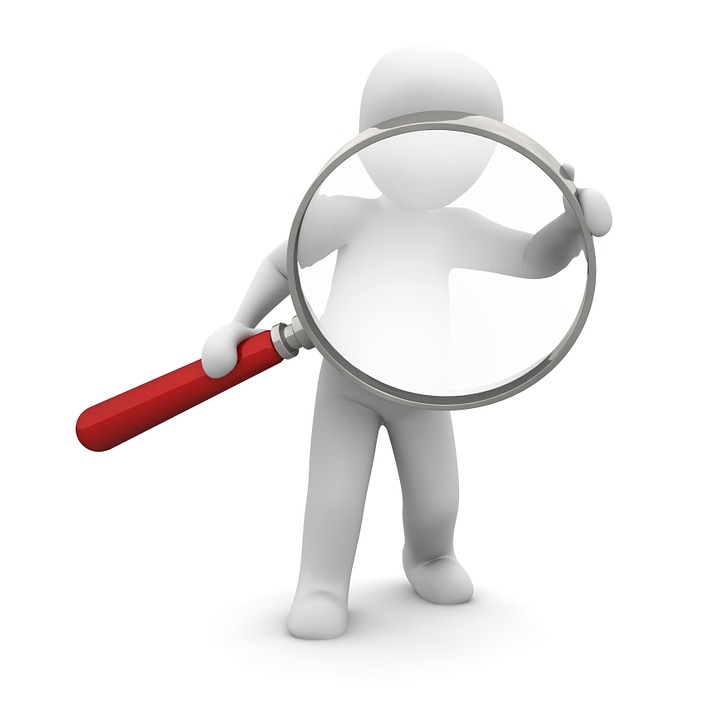 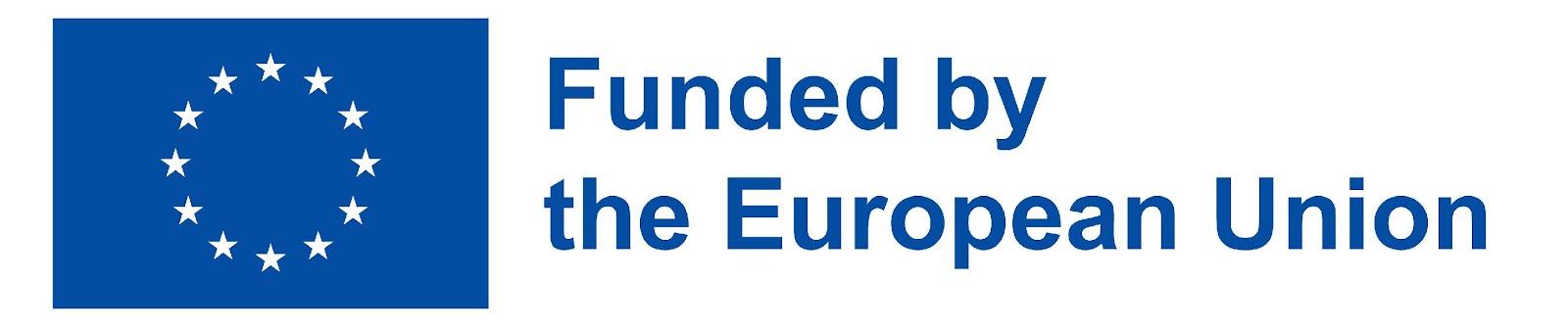 ‹#›
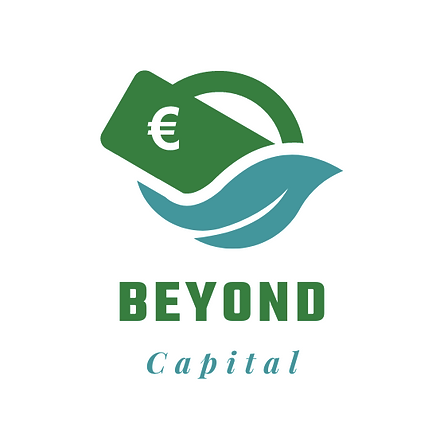 Merci!
https://www.beyond-capital.eu/
Veuillez conserver cette diapositive pour l'attribution

www.cbe.be
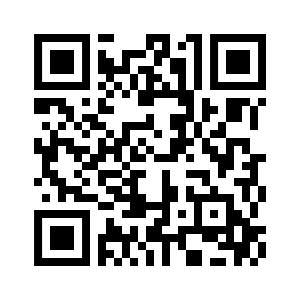 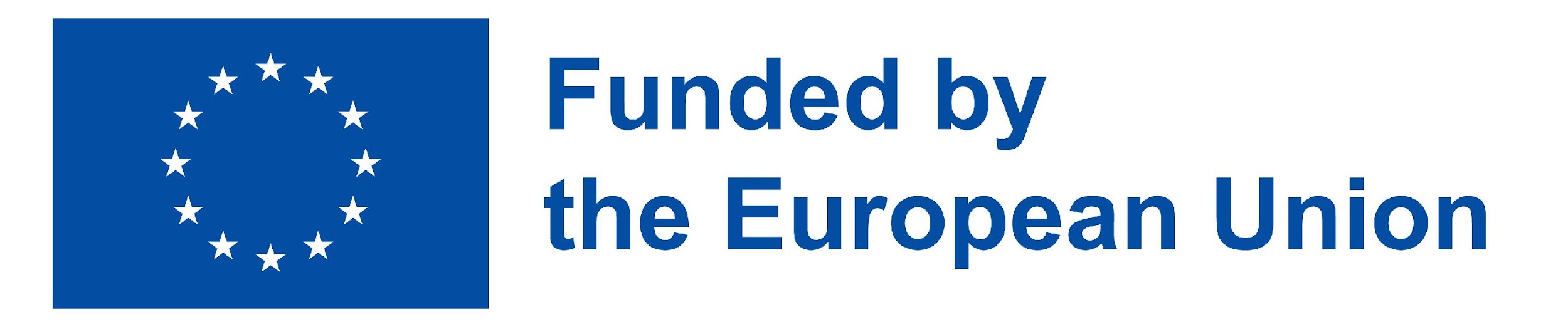